Video Creation
Presented by Mario So GaoMulti-Media Content Creator
University brand & Marketing | 2023
Who am I
Multi-Media Content Creator with University Brand & Marketing
Filmmaker
Video Editor
Photographer 


Corporate Videos, Weddings, Product Ads, Social Media
Samples
3
Part I
A Roll
B Roll
Camera Angles & Shot Types
Composition
Practice! 

Part II
Lighting
Audio
Camera Movement
Stabilization
Putting it all Together!
Use the Camerain Your Pocket!
A-Roll
Primary footage or A footage
It can stand alone to tell a story
In an interview, the footage of the person talking is the A-roll
Talking head
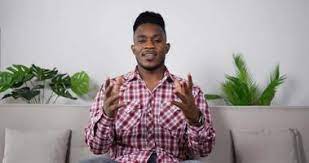 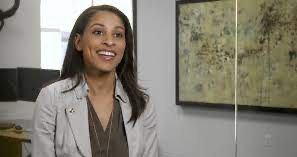 What would be an example of B-Roll here?
7
B-Roll
Secondary footage or supplementary footage 
It supplements the A-Roll in telling a story 
Landscape, scenery, establishing shots, background, graphics, animations, photographs, etc.
Shot Types
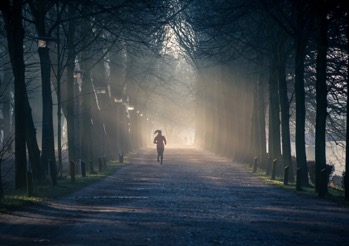 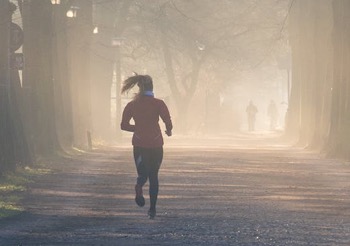 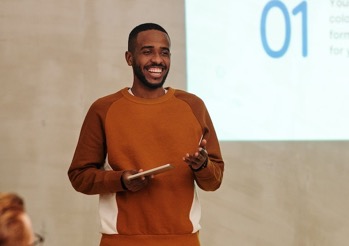 Extreme Wide (Long) Shot
Wide (Long) Shot
Medium Shot
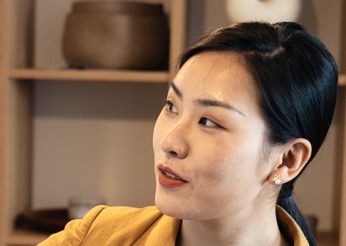 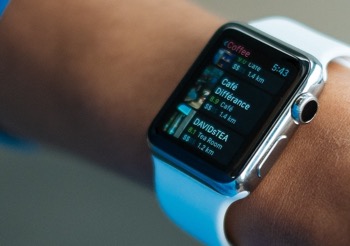 Close Up Shot
Extreme Close Up Shot
9
Shot Types
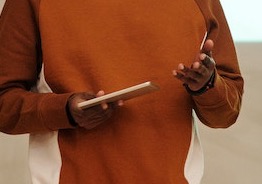 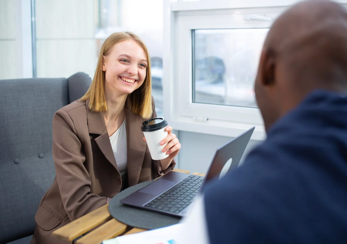 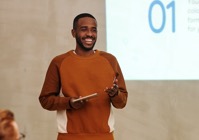 Cut-In
Over the Shoulder Shot
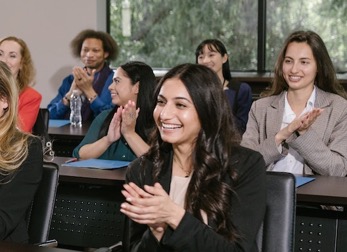 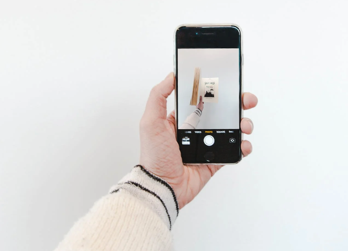 Cutaway
Point-of-View (POV)
10
Camera Angles
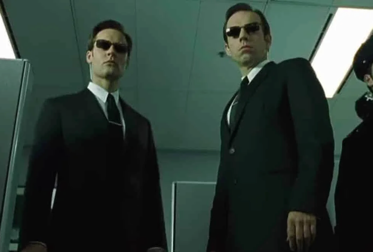 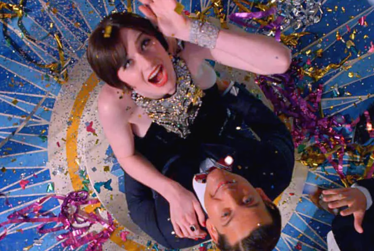 Low angle
Overhead or Bird’s Eye view
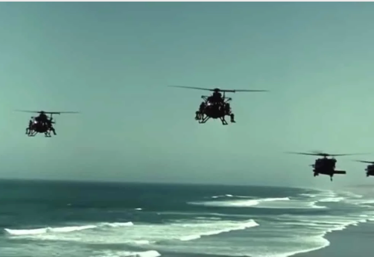 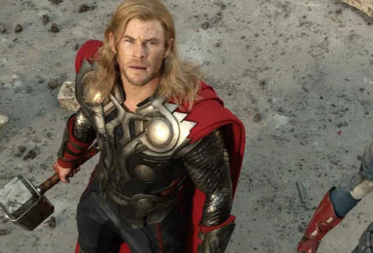 High angle
Aerial Shot
11
Camera Angles
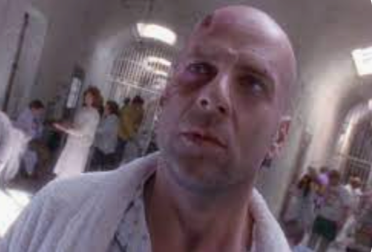 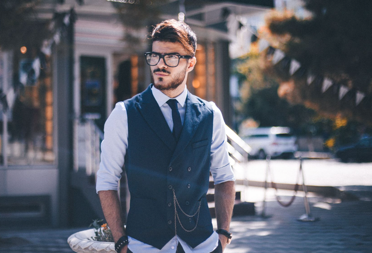 Dutch angle
Hip Level
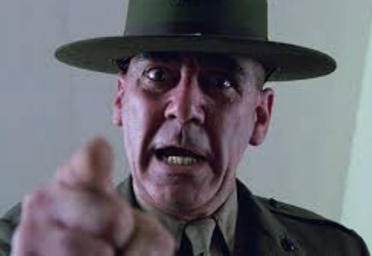 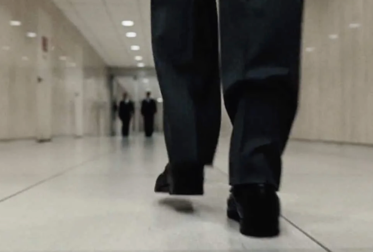 Ground Level
Eye Level
12
Camera Angles
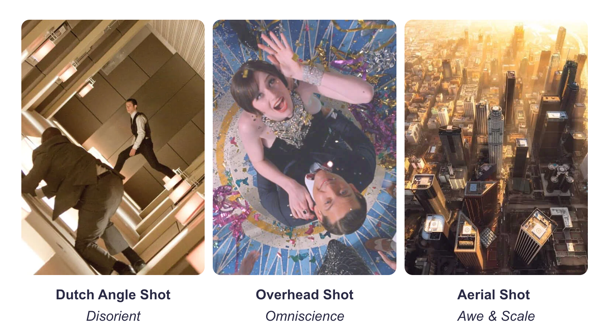 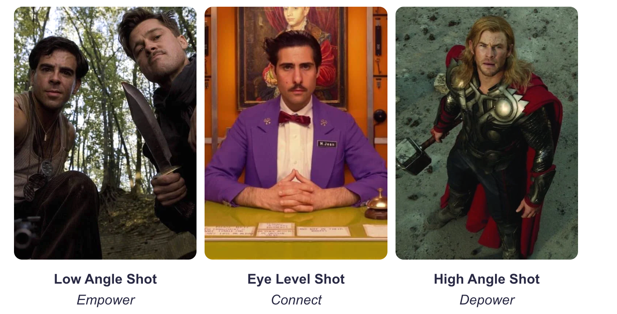 From StudioBinder
13
Camera Angles – Use a Flattering Angle unless it’s a stylistic choice
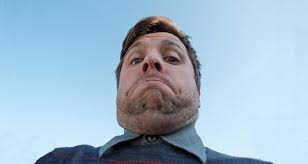 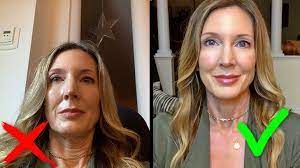 14
What is the best angle to use for an interview?
15
Practice – Composition I
Shot types: wide, medium, close-up, extreme close-up, over the shoulder, POV, etc.
Composition – Rule of Thirds
Mentally divide your image using two horizontal and two vertical lines
Place the most important elements in your scene along the lines or at intersections 
An off-centre composition is more pleasing to the eye and looks more natural
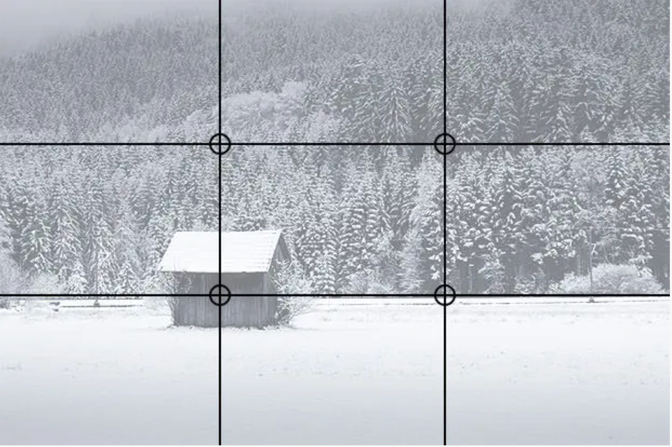 17
Composition – Rule of Thirds
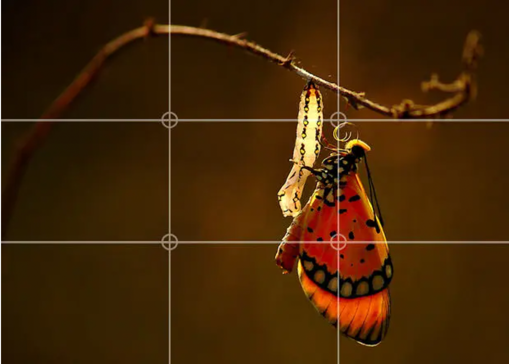 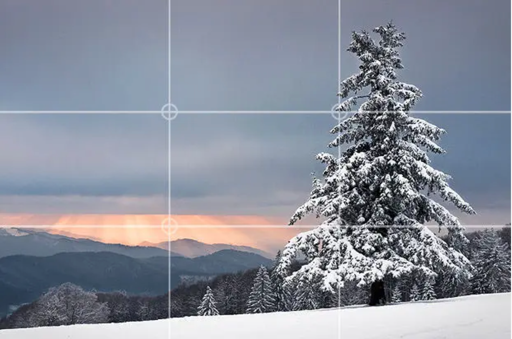 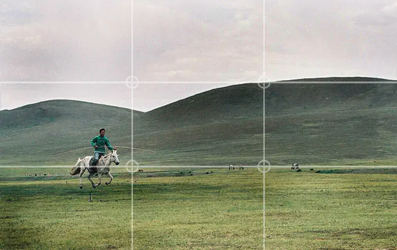 18
Composition – Rule of Thirds
Doesn’t apply in every situation
Learn the rule before you break it
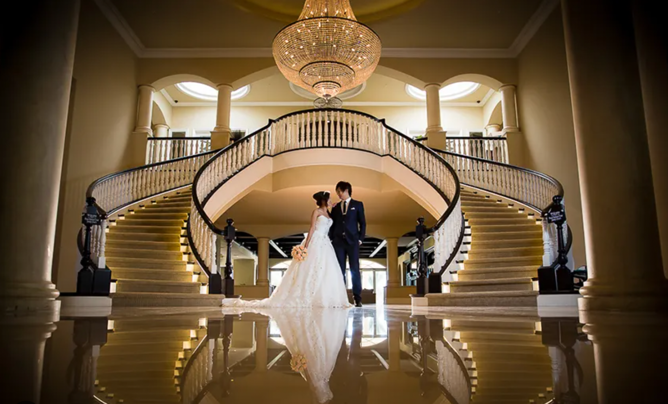 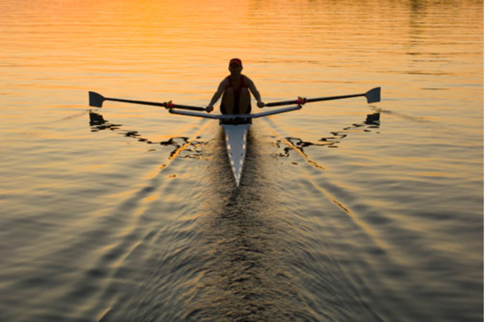 19
Practice – Composition II
Shot types: wide, medium, close-up, extreme close-up, over the shoulder, POV, etc. 

Shot angles: low, high, hip, ground, eye, dutch, bird’s eye 

Try to incorporate the Rule of Thirds in all the photos you take
Lighting
Three-Point Lighting
One of the most common professional lighting setups
Uses three lights
Variations of one or two lights can work
Three-Point Lighting: Key Light
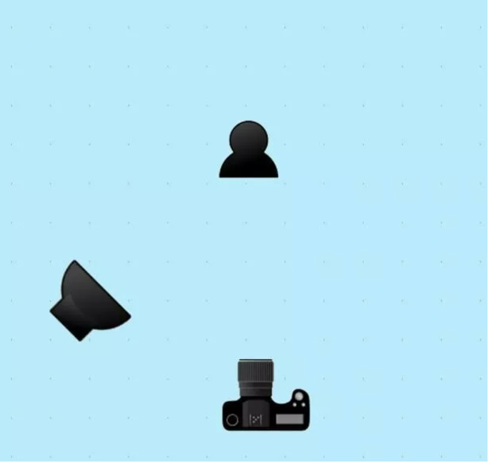 Main light source
Set up in front of subject at 45 degrees
23
Three-Point Lighting: Fill Light
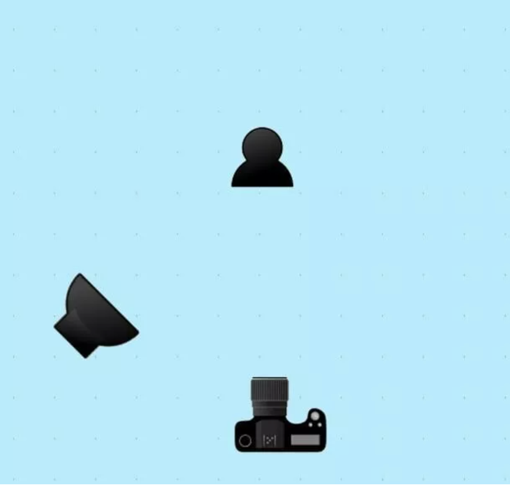 Add fill to soften shadows on the other side of the subject 
Place on the opposite side of the subject from the key light
Light is half as intense as the key light (ratio 2:1) 
Use a dedicated light, a reflector, or a white board
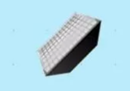 24
Three-Point Lighting: Back Light (Hair or Rim)
Placed behind the subject 
Creates a highlight on the hair or around the upper part of the subject 
Separates subject from background, adding depth
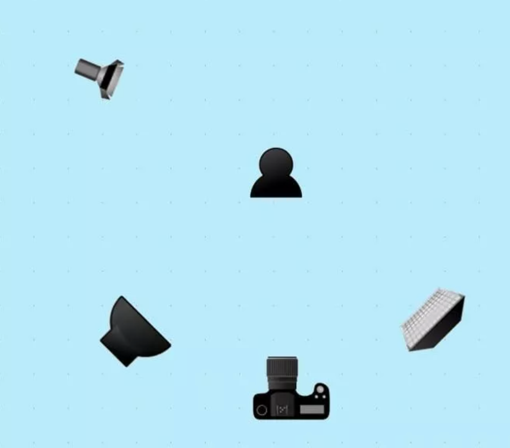 25
Three-Point Lighting Demo
Soft Lighting
Flattering
Created by using light sources that are large (relative to the subject) 
Created by using diffusion
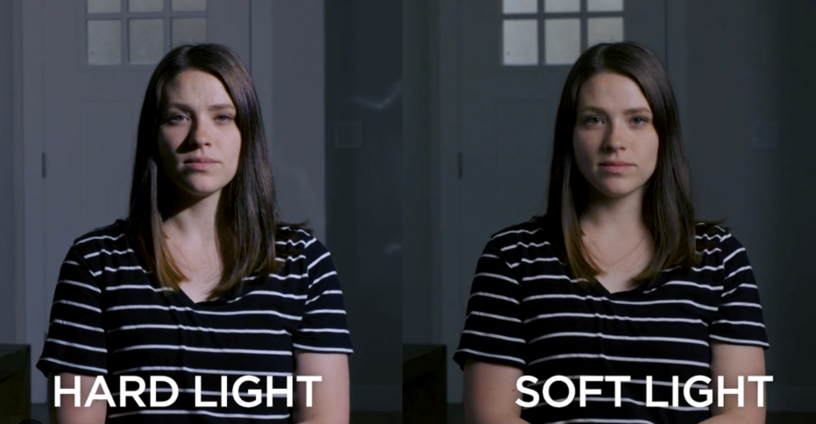 From CinemaMastery
27
Soft Lighting
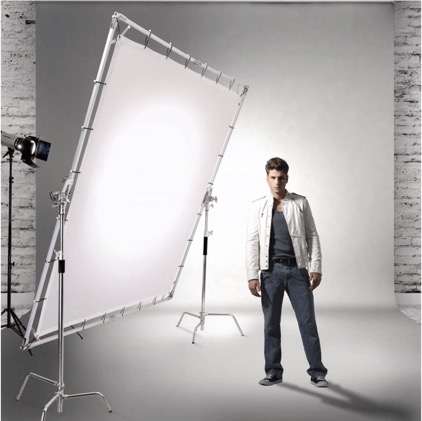 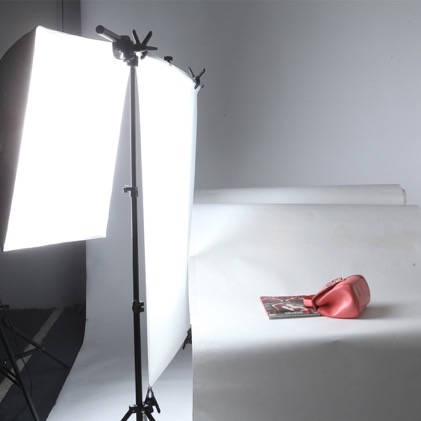 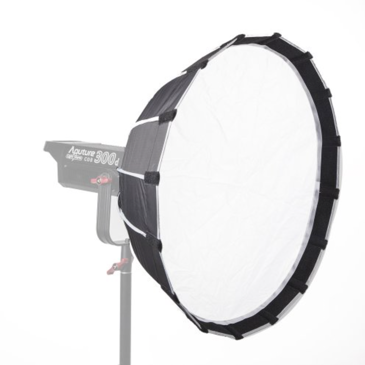 28
Free Lighting – Natural Lighting
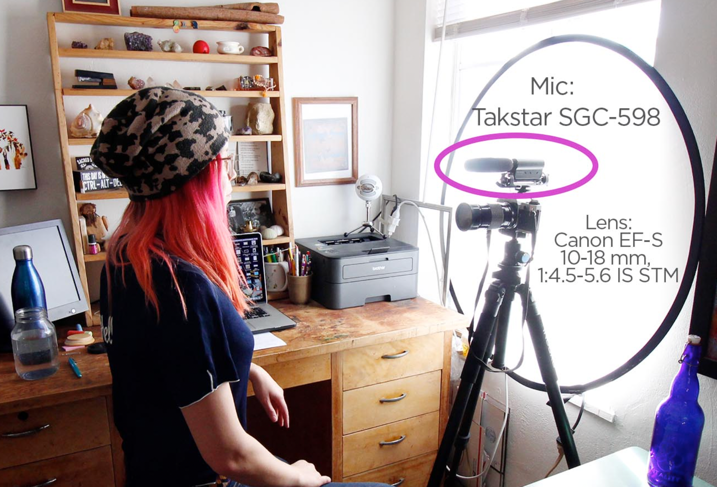 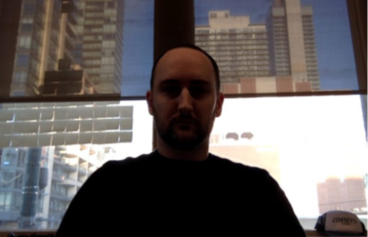 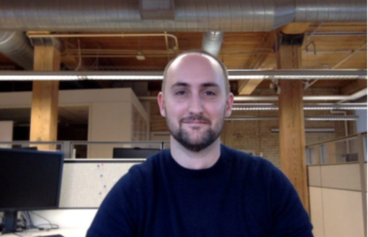 29
Audio
Audio
Audio makes or breaks a video
Place your subject as close to the mic as possible
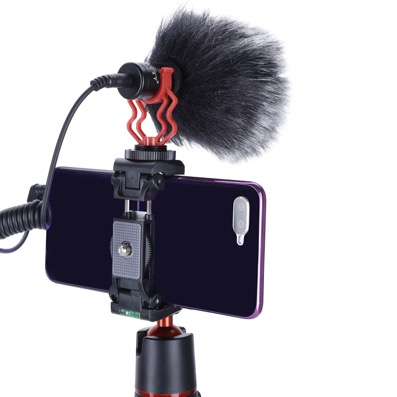 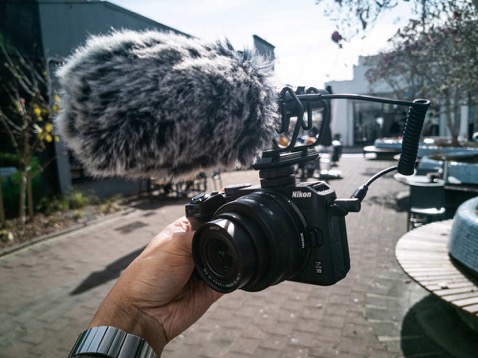 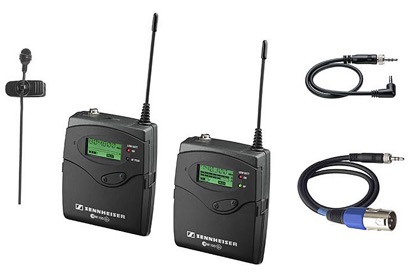 31
Stabilization
Stabilization
Shoulder Rig
Hand-held
Tripod
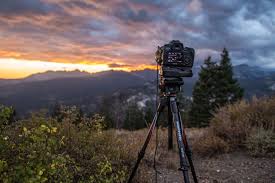 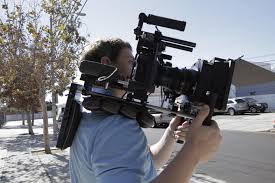 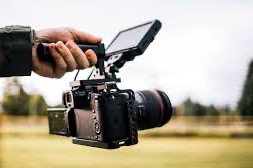 Gimbal
Easy Rig
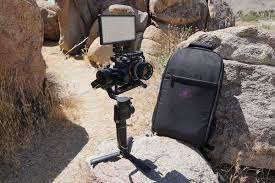 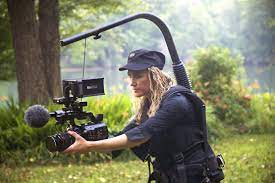 33
Camera Movement
Basic Camera Movement - Pan
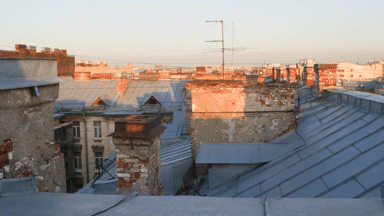 35
Basic Camera Movement - Tilt
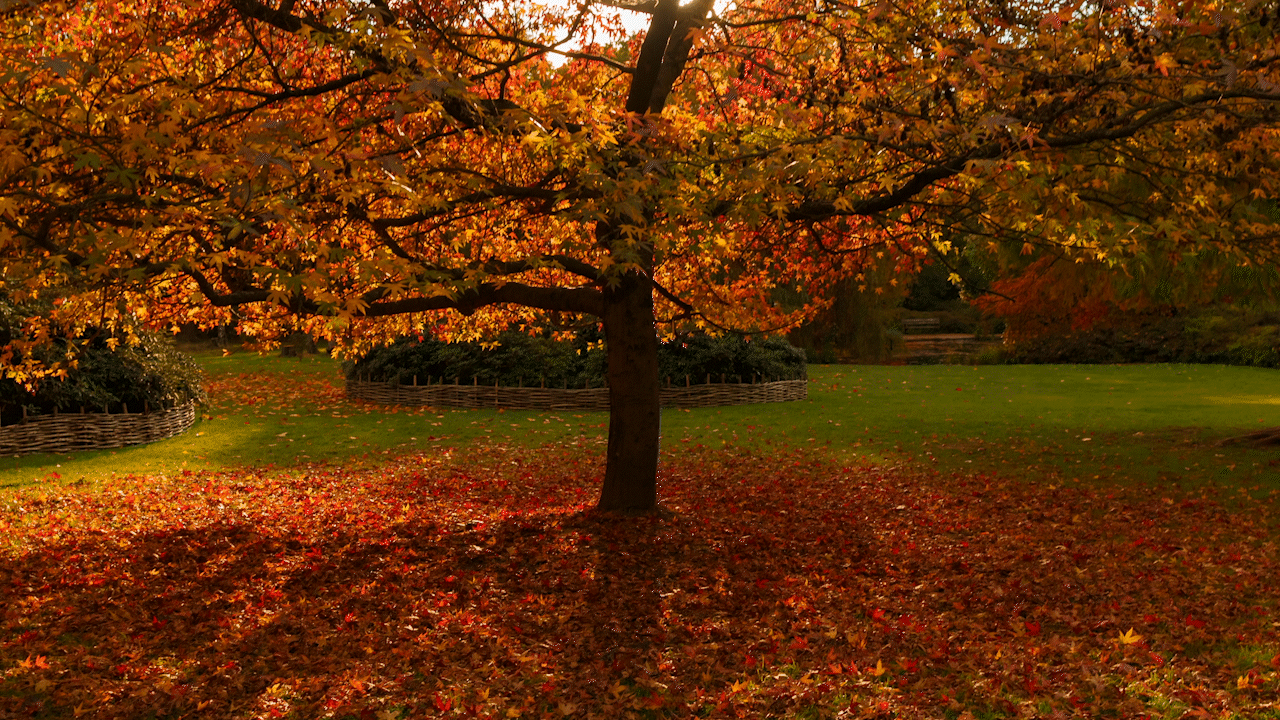 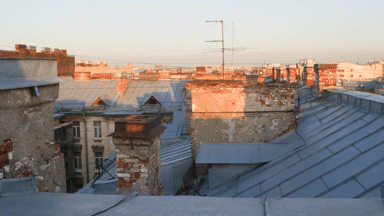 36
Basic Camera Movement – Zoom In/Out
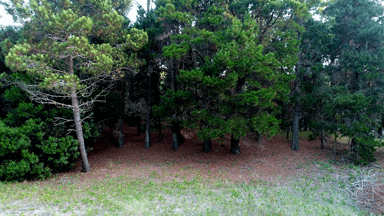 37
Basic Camera Movement – Dolly In/Out
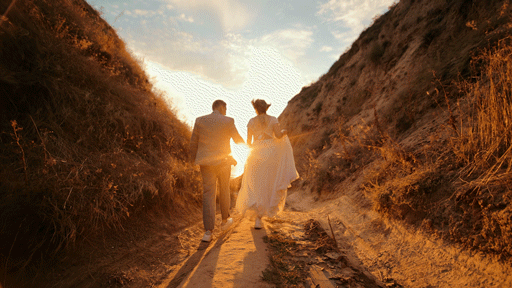 38
Basic Camera Movement – Trucking/Tracking
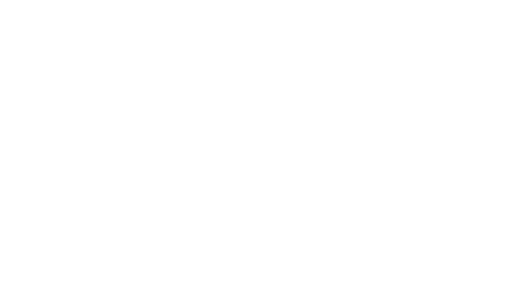 39
Tips for Using Hand-Held Footage
Hold camera close to the body
Walk with knees slightly bent and follow the heel-to-toe technique 
Use your body weight to sway from side to side
A heavier set-up or camera will improve stability 
Use the camera strap and pull it tight to create tension, stabilizing your footage. 
Shoot in a wide angle
Putting it all together!
Putting it all together!
Film a 10 Second Talking Head (A-Roll) Clip
Think about composition (flattering angle, shot type)
Think about audio
Use Three-Point Lighting

Film 3-5 clips of (5 seconds each) of b-roll
Use Rule of Thirds
Use different shot types and angles
Add camera movements
Keep in mind hand-held techniques
Resources
https://lil.info.yorku.ca/
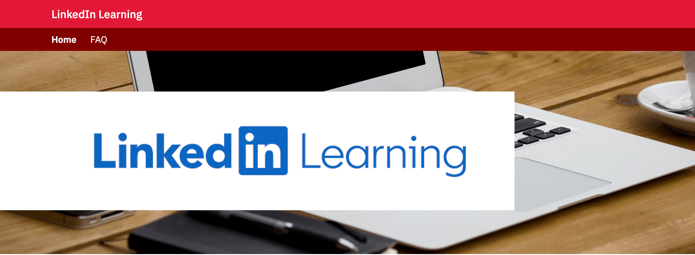 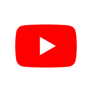 @MarioSoMedia
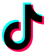 @maritoso7
Save and Apply the York 2020 PowerPoint Theme
From this document, you can save a Design Theme to apply to any PowerPoint presentation, saving you from having to copy and paste content between presentation files.
While in this file, click on the Design ribbon
Click the More button on the Themes gallery
Select Save Current Theme
Type the name “York 2020 PPT” and click Save
Tip
Apply the saved theme to any new or existing PowerPoint presentation to update it to York’s new brand standards. 
Open the presentation you want to update
Save a backup copy, as some touch-up will be needed after applying the template
Click on the Design ribbon
Click on the More button of the Themes gallery
Under Custom, select the “York 2020 PPT” theme
Before using the theme, review the remainder of this document, and keep a copy for reference.
44
Template Instructions
Accessibility Requirements
For internal documents, an accessible version must be made available upon request.
The slide layouts included with this template have been evaluated as accessible, but this can change while you add and edit content.
Ensure your presentation remains accessible as you work.
When converting a presentation to PDF, save the PDF in a way that preserves the accessible features you added in PowerPoint.
All documents distributed via York’s public websites must be made accessible to people with disabilities prior to posting
45
Template Instructions
York University PowerPoint Template
THESE ARE THE LAYOUTS AVAILABLE IN THIS TEMPLATE. TO ACCESS THEM, CLICK ON THE SMALL ARROW NEXT TO ‘NEW SLIDE’ IN THE TOP RIBBON. SELECT YOUR LAYOUT.
The “Title Slide” layout is used when you apply the York theme to a new presentation, but there are four alternative Title Slide designs you can apply. 
Similarly, other layouts such as section header Divider Slides and Title and Content have alternatives on the Layout menu.
To change a slide’s layout:
Select the slide
On the Home ribbon, click on Layout (Slides group)
Select the new layout
46
Template Instructions
Template Tips
Keep Your Presentation Accessible
For more info visit Make your PowerPoint presentations accessible to people with disabilities
Ensure each slide has a logical reading order 
Ensure strong contrast between text and background colours
Use as large a font size as you can
For lectures and presentations, use View > Notes Page to add speaker’s notes
Avoid using SmartArt diagrams in files you distribute publicly – use a list instead
Provide a detailed text description for other diagrams
Use the Accessibility Checker to locate issues, but don’t rely on it alone.
Use the Title and Content placeholders as intended
Use a unique Title on every slide
Use the Section feature to create an outline with meaningful section names
Edit the alt text for every graphic, photo, chart, and table
How to write effective alt text
Use simple slide transitions and minimize animation effects
Use a simple table structure with clear column headers
48
Template Tips
How to Save an Accessible PDF
On a Windows PC
Click File > Save As and choose where you want the file to be saved
In the Save As dialog box, choose PDF in the ”Save as type” list
Click Options, make sure the ”Document structure tags for accessibility” check box is selected, and click OK
Click Save
Recommended: File > Save As
Find instructions for Windows, MacOS and Web at Create Accessible PDFs (Microsoft.com)
Adobe Acrobat Professional is a good choice for converting PowerPoint documents to PDF, or touching up minor issues directly in the PDF file.
Do not use:
File > Print to a “PDF printer”
“Create PDF” on macOS(PowerPoint software for macOS does not create an accessible PDF – see tip at right for a workaround)
PDF XChange Editor (in Apr 2021 this software is not capable of creating an accessible document, though it’s planned for a future upgrade)
On a Mac
Tip:  PowerPoint for macOS does not provide this option when saving as a PDF. Instead:
Save your presentation to OneDrive
Open it in PowerPoint for the web and download as PDF from there
PDF files generated from PowerPoint for the web preserve tagging.
49
Template Tips
Paragraph Styles at-a-glance
Level ONE: IBM Plex Sans is the main paragraph style (without bullet). Use this for key messages and larger text.
Level ONE: IBM Plex Sans main paragraph style with bullet
Level TWO: IBM Plex Sans for this second level round bullet style
Level THREE: IBM Plex Sans for this third level square bullet style
Level FOUR: IBM PLEX SANS SEMIBOLD IN ALL CAPS FOR THIS RED HEADING STYLE
Level FIVE: IBM Plex Sans Semibold for a bold paragraph style.
Level SIX: IBM Plex Sans ExtraLight Italics for an italicized paragraph. Use this for quote names or descriptions.
Level SEVEN: IBM Plex Sans for smaller font style. Use this as a photo caption. See Resources for example.
Level EIGHT: IBM Plex Serif ExtraLight for quoted text.
Level NINE: IBM Plex Serif Medium for bolded items within quoted text.
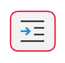 Access programmed text formats by using the ‘Indent More’ button.
50
Template Tips
Photo Placeholders
Some slides include “drop zones” for adding an image behind or next to text. Find high-quality photos at the York U Image Collection. York images with alternate text already assigned are available on the brand website in a PPT document “YorkU PPT Template_Mar2021_Imagery” or use your own.
Drag an image file into the drop zone, or click the picture icon to browse
Right-click on the image and select Edit Alt Text 
Mark the image as decorative, or add alternative text if the image contributes meaningful content to the slide
Ensure that text contrasts strongly against images: format the photo or gradient if necessary.
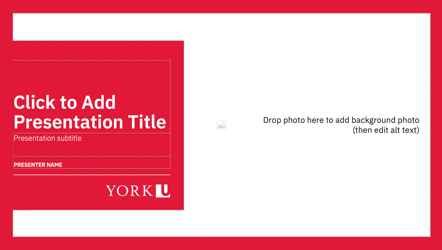 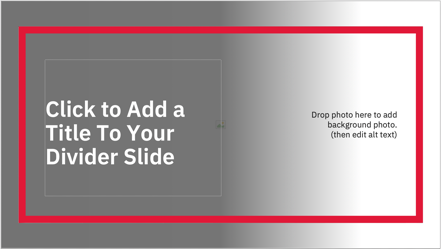 51
Template Tips
Photo Caption
Copy and paste the sample caption box and resize it to fit your picture

Ensure the caption appears next to the picture in the reading order of your slide 

Find more great photos at the York U Image Collection
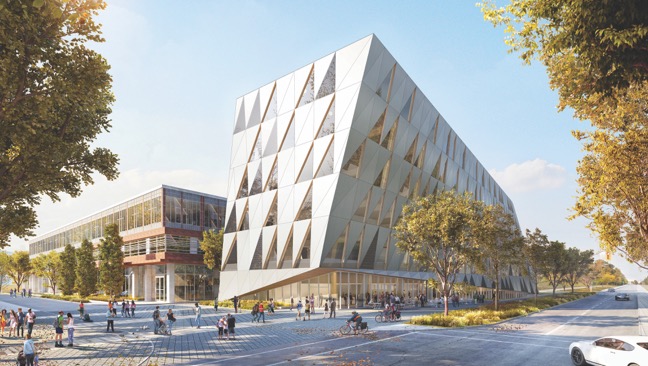 A text box with a 15% transparent white background ensures good text contrast.
52
Template Tips
Design Tips & Guidelines
To reduce the size of your presentation select Help > Compress File. Then select option that best suits your presentation needs. See screencap to the right.
If you use images from our Brand Imagery PPT they have already been ALT-Tagged for Accessibility.
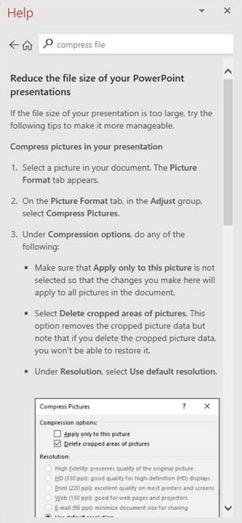 53
Template Tips
Resources
Chart Design Styles Tips
Copy and paste the charts from the charts slide and edit their data or save them as templates that you can apply to any chart as shown on the charts slide.
The monochromatic column chart highlights York in red compared to other institutions. Using clearly distinguished patterns makes a chart more accessible for people with colour vision deficiency, and suitable for monochrome printing.
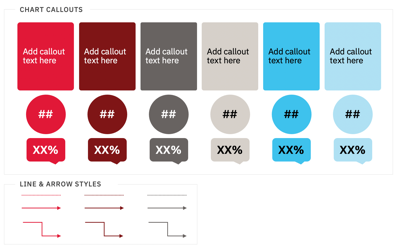 CHART & DIAGRAM EMBELLISHMENTS
Use the shapes, lines and arrows to create callouts or build processes and diagrams from the design assets slide.
Lines in the light sub-brand colours may be difficult for some viewers to see – please use one of York’s standard brand colours if needed.
55
York University Resources
Chart Styles
More complex chart styles and best practice guidelines under development.
300
300
56
York University Resources
Design Assets
Copy and paste these elements to use on other slides. You can use these shapes and arrows to build processes and diagrams.
CHART CALLOUTS
SAMPLE PHOTO CAPTION TREATMENT
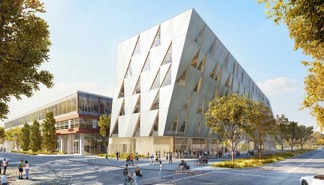 Add callout text here
Add callout text here
Add callout text here
Add callout text here
Add callout text here
Add callout text here
A text box with a 15% transparent white background ensures good text contrast.
##
##
##
##
##
##
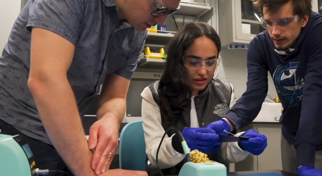 XX%
XX%
XX%
XX%
XX%
XX%
A text box with a 15% transparent white background ensures good text contrast.
LINE & ARROW STYLES
For additional design resources, follow the link below to the York-approved photo library:
https://yorku.ca/brand/brand-assets/photo-library/
57
York University Resources
Table Style
58
York University Resources
Recommended Learning Resources
A printable PDF study guide with exercise files for practice:
Self-Study Kit - Microsoft PowerPoint (ZIP folder)

Microsoft’s accessibility guide:
Make your PowerPoint presentations accessible to people with disabilities 

Microsoft’s support centre with video tutorials and how-to guides:
PowerPoint Help and Learning Center
Video courses from LinkedIn Learning to take you from a beginner to a PowerPoint expert:
Getting Started with Microsoft PowerPoint 
Master Microsoft PowerPoint
LinkedIn Learning is available to York faculty, staff and students until September 20, 2021. Learn more at yorku.ca/linkedinlearn
59
Resources
York UniversityBrand Assets
York University Brand Icons & Graphics – 1
These are some of our favourites from the York University icon collection. Use these to support content on slides in your presentation.
Copy and paste an icon to use on other slides. 
Use as is or edit to suit your slide.

To edit an icon, select it. Under the Graphics Format tab, select “convert to shape”. The icon will be ungrouped and editable.
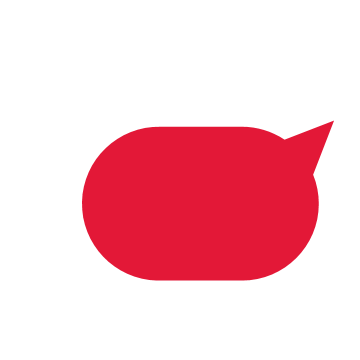 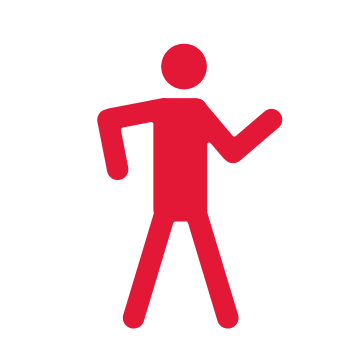 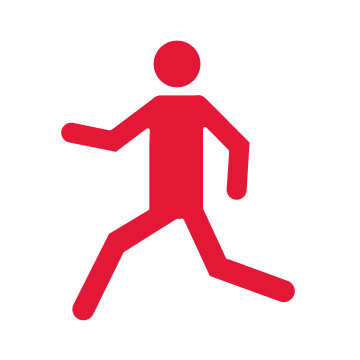 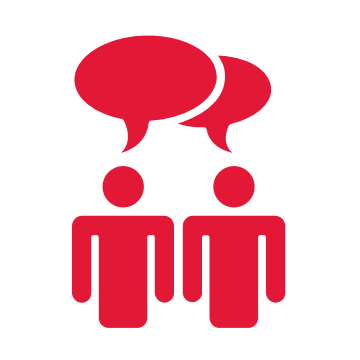 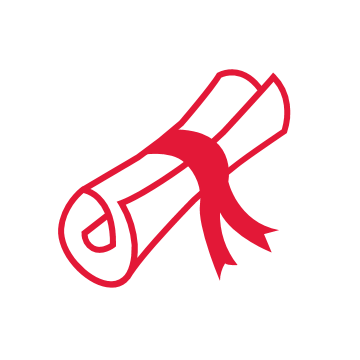 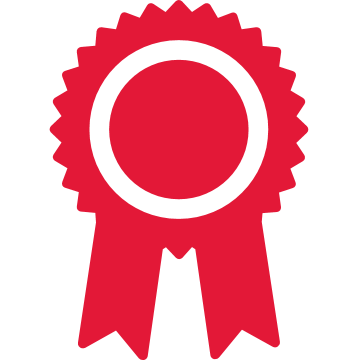 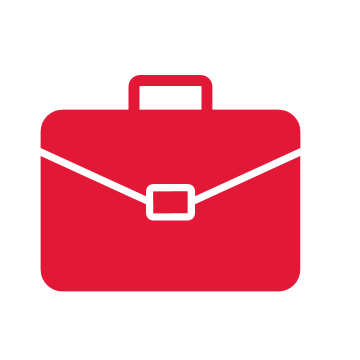 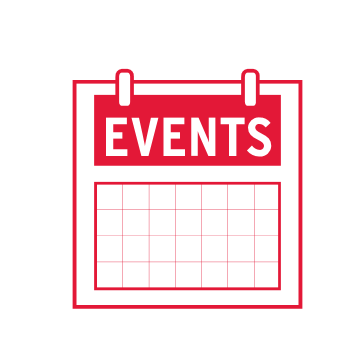 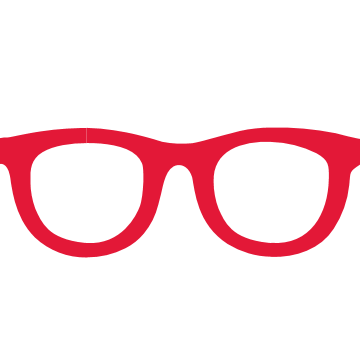 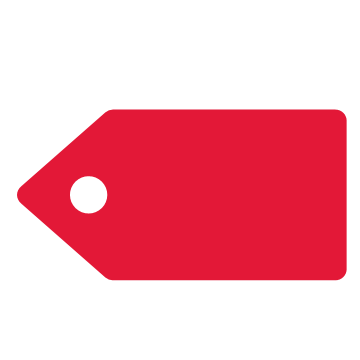 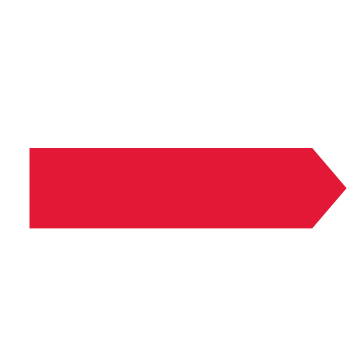 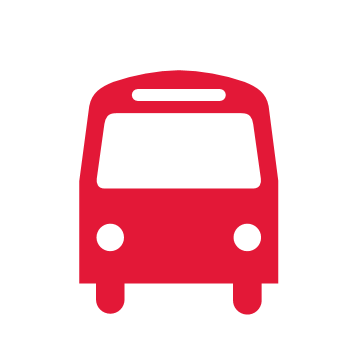 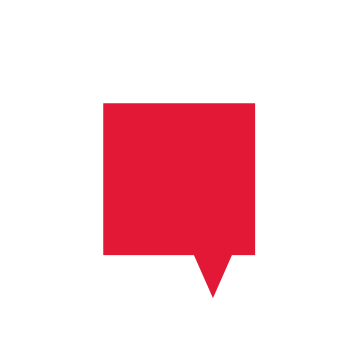 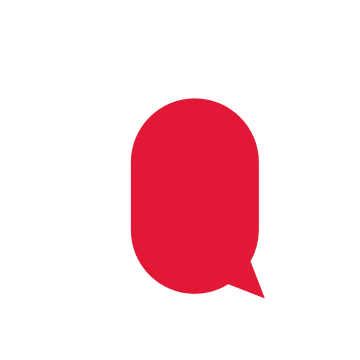 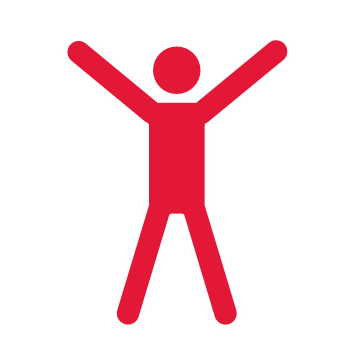 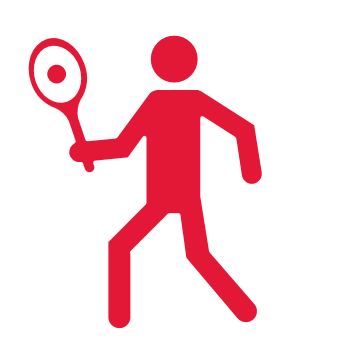 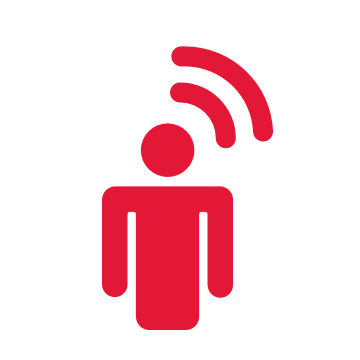 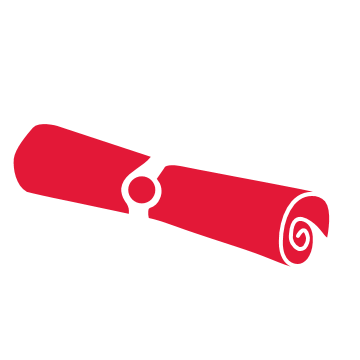 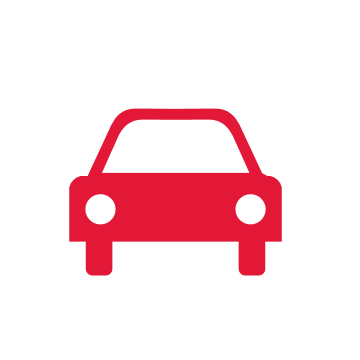 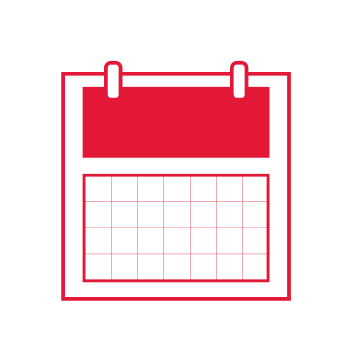 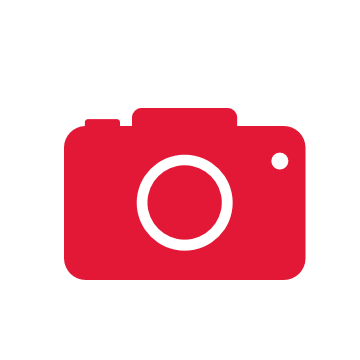 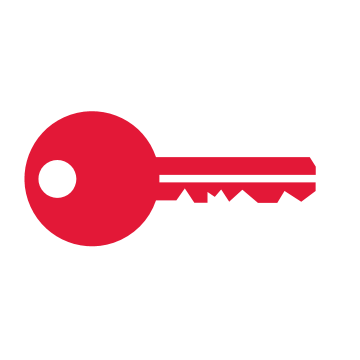 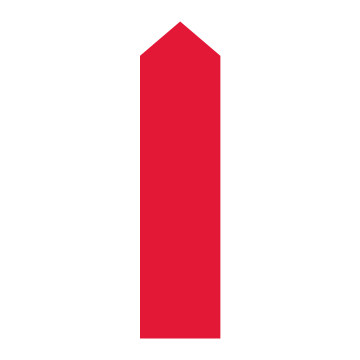 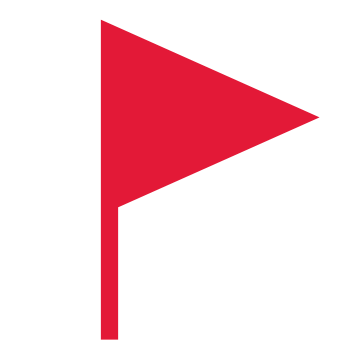 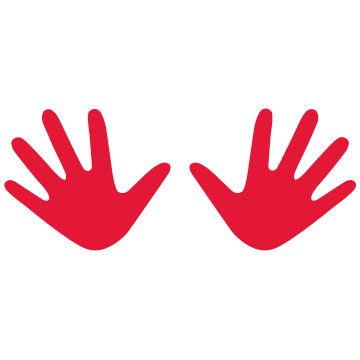 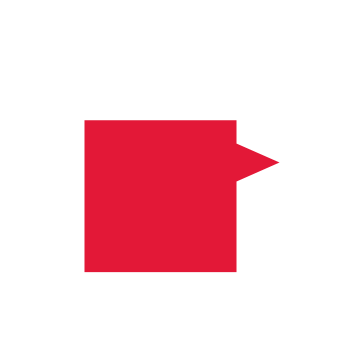 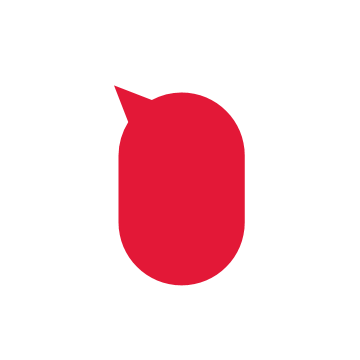 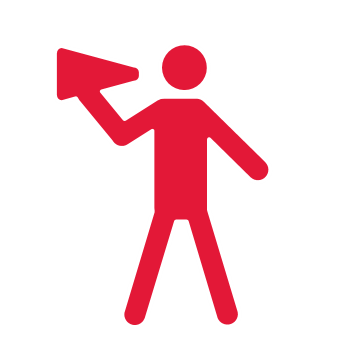 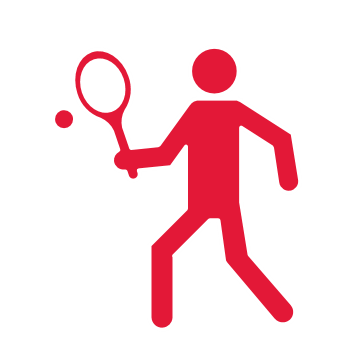 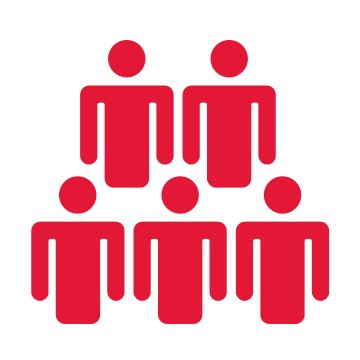 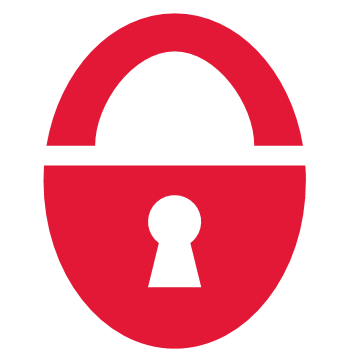 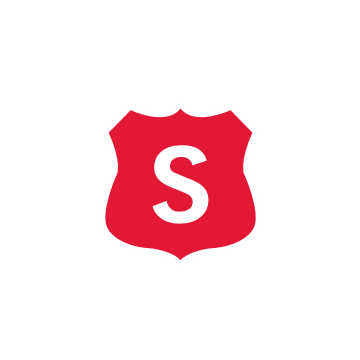 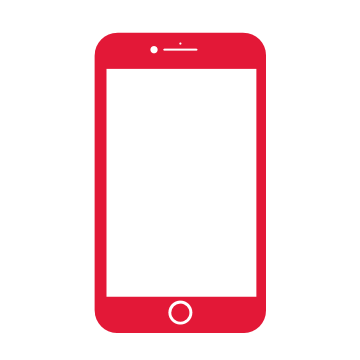 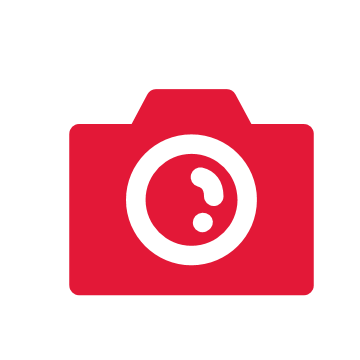 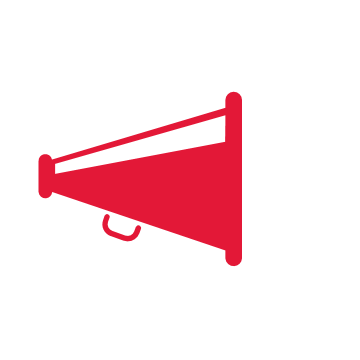 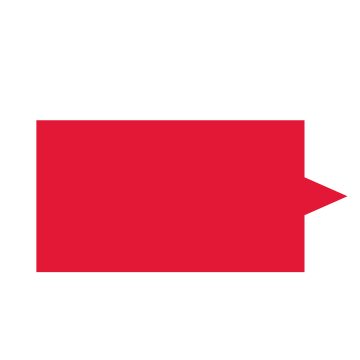 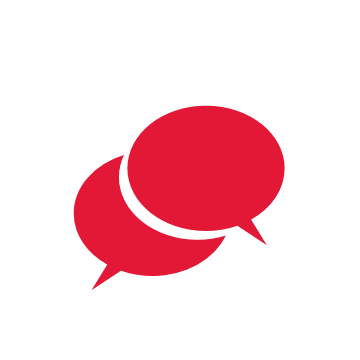 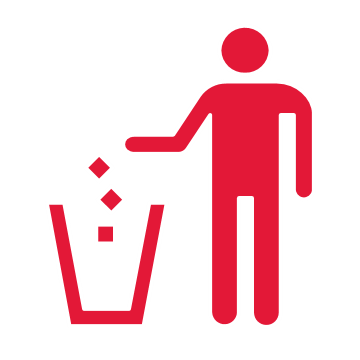 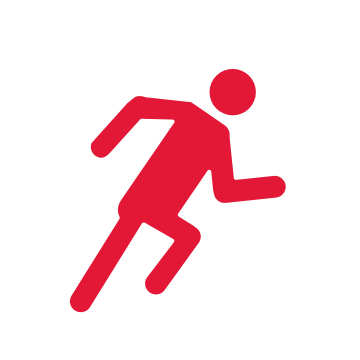 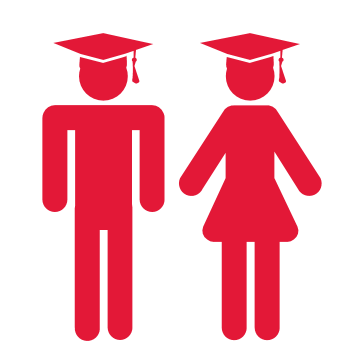 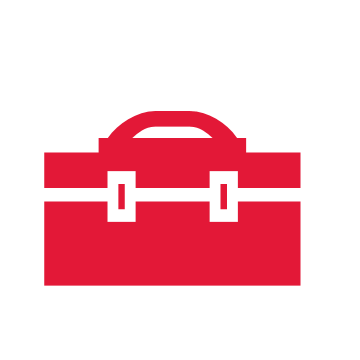 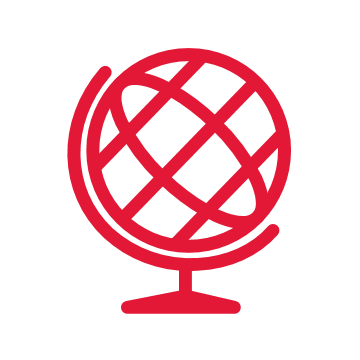 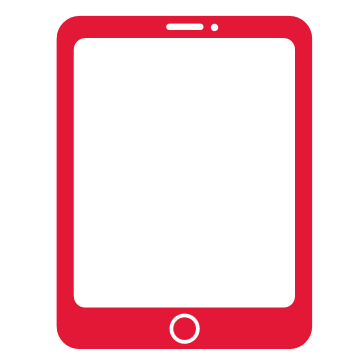 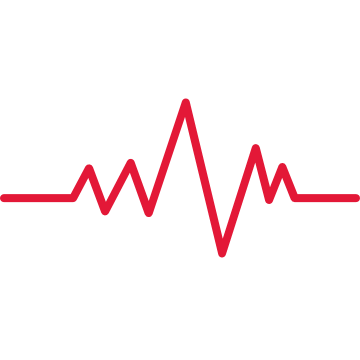 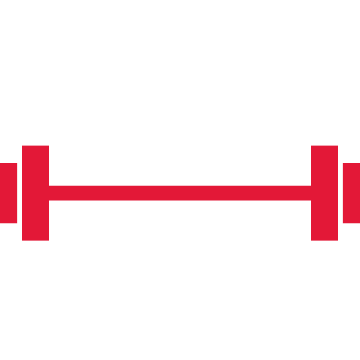 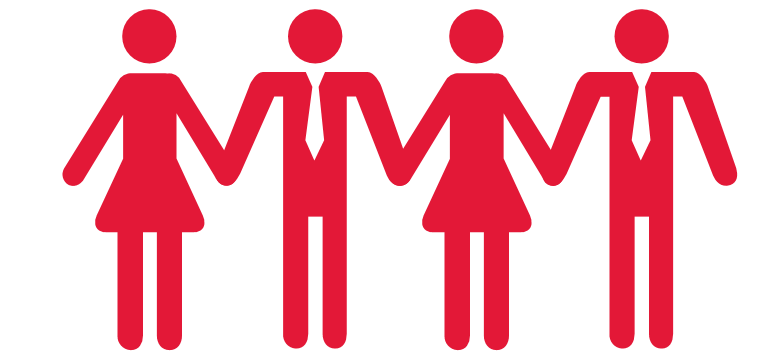 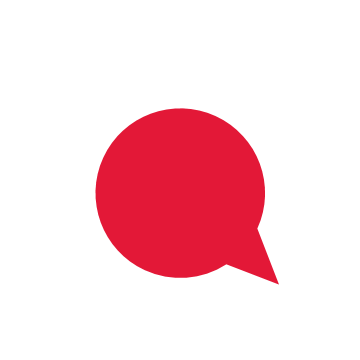 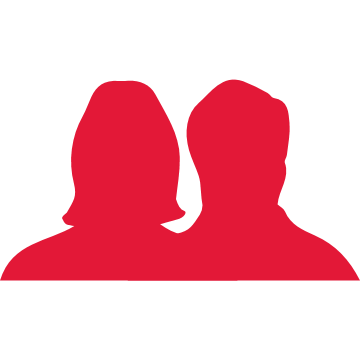 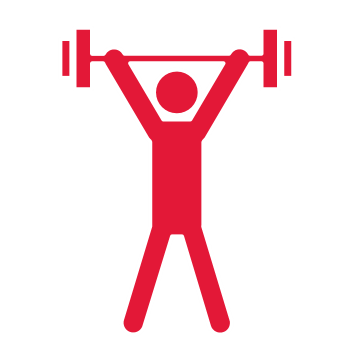 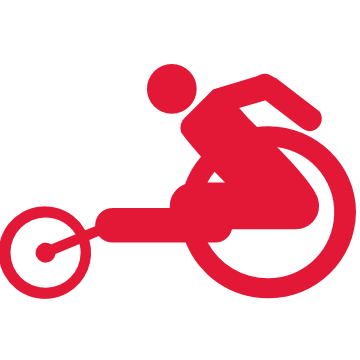 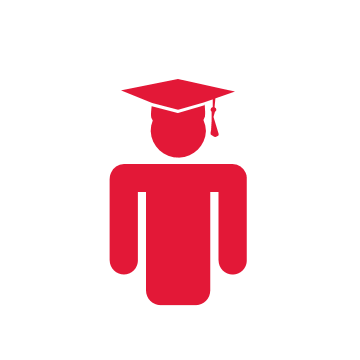 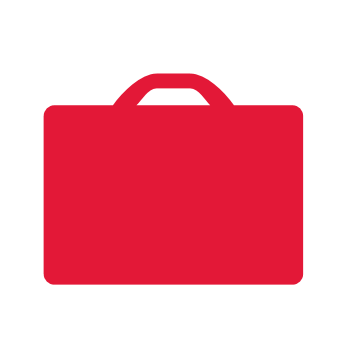 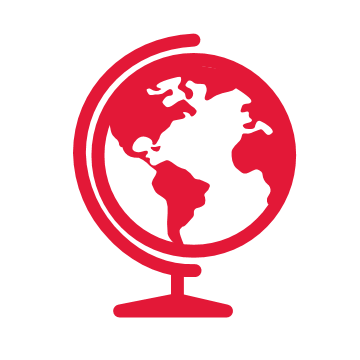 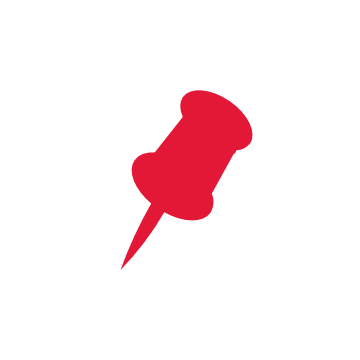 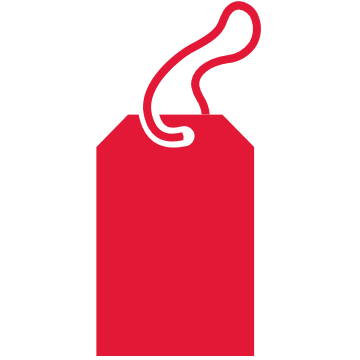 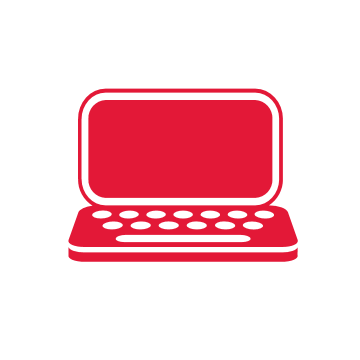 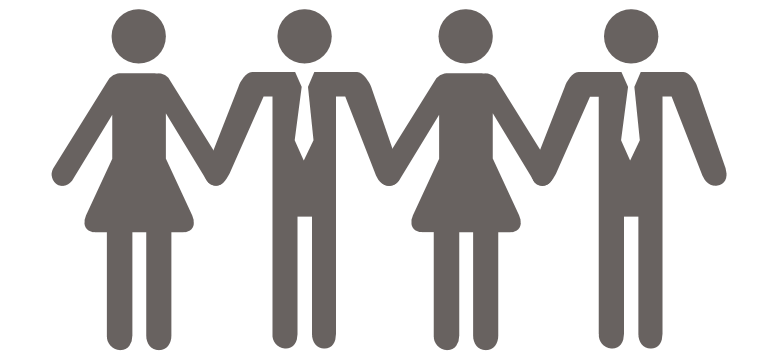 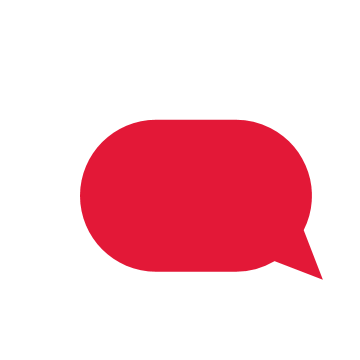 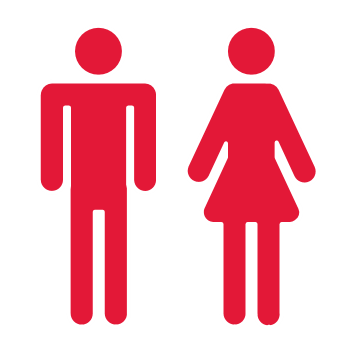 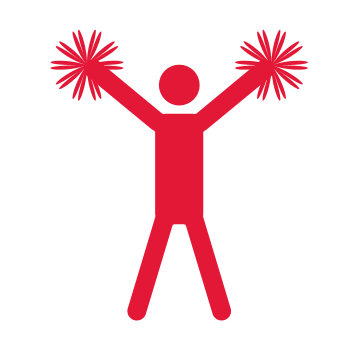 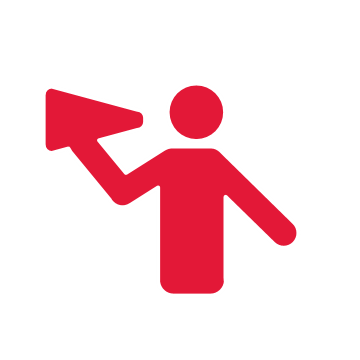 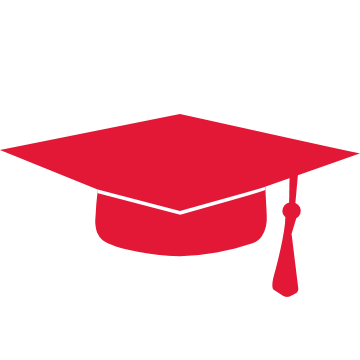 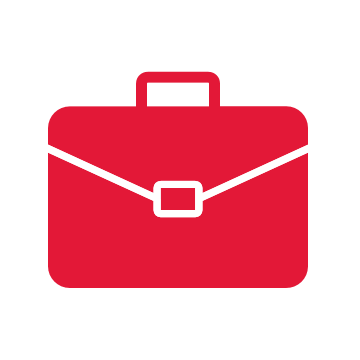 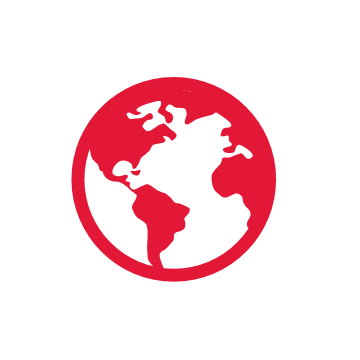 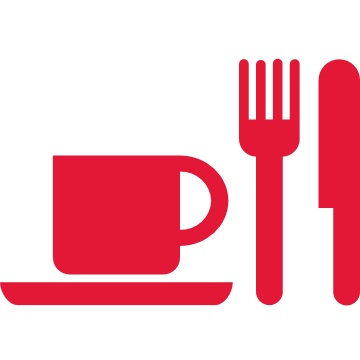 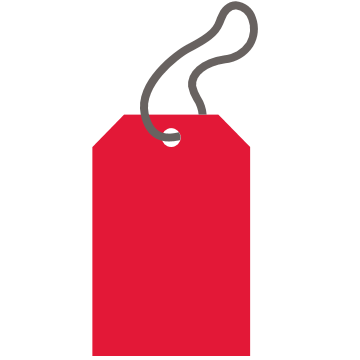 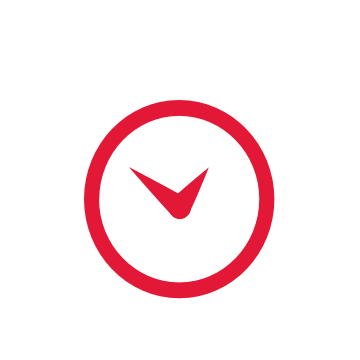 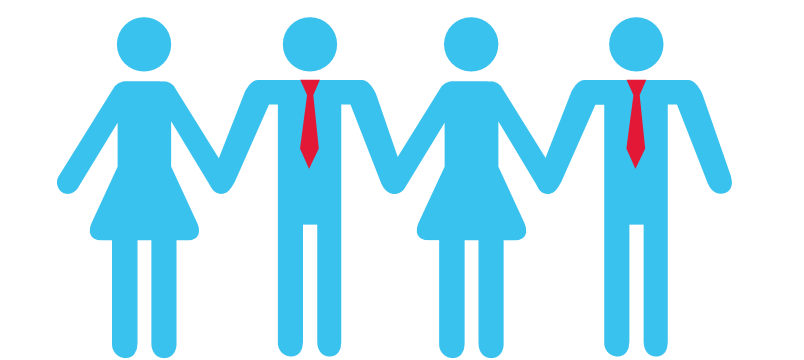 66
York University Brand Assets
York University Brand Icons & Graphics – 2
These are some of our favourites from the York University icon collection. Use these to support content on slides in your presentation.
Copy and paste an icon to use on other slides. 
Use as is or edit to suit your slide.

To edit an icon select it. Under the Graphics Format tab, select “convert to shape”. The icon will be ungrouped and editable.
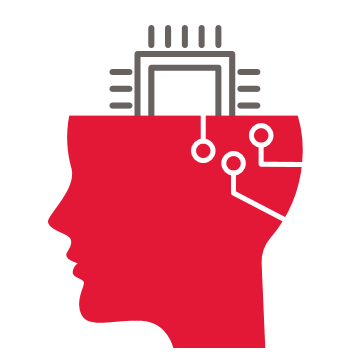 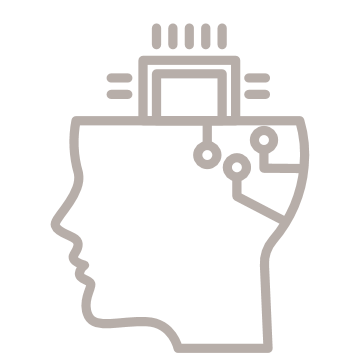 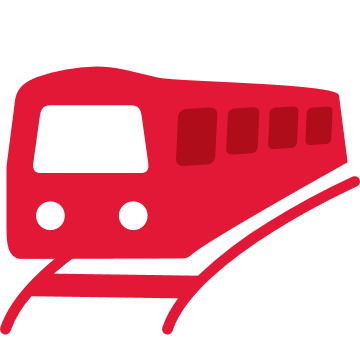 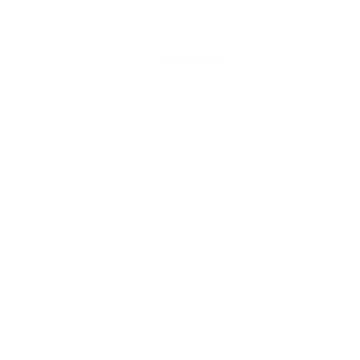 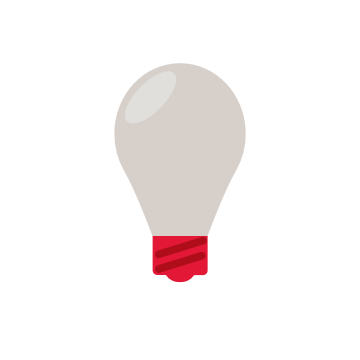 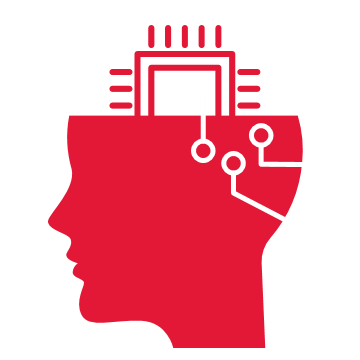 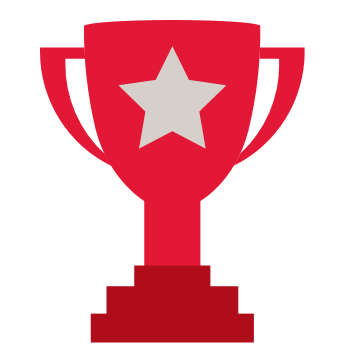 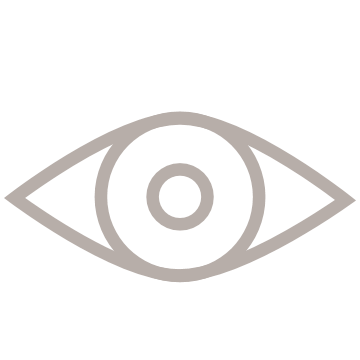 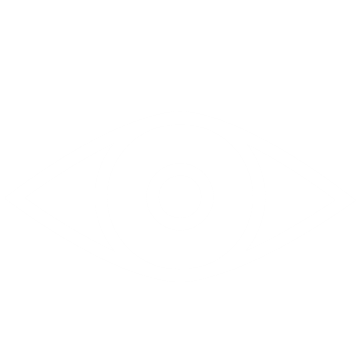 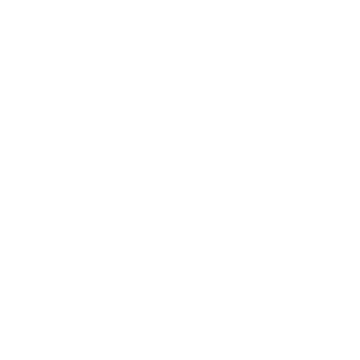 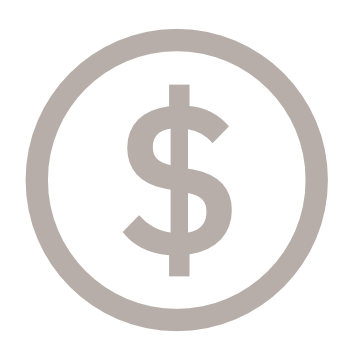 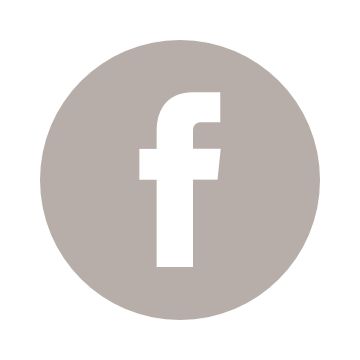 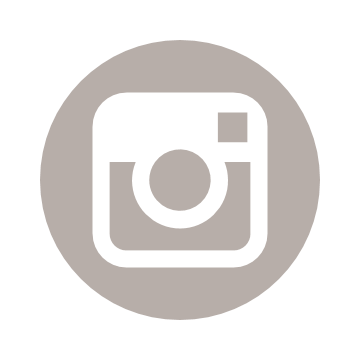 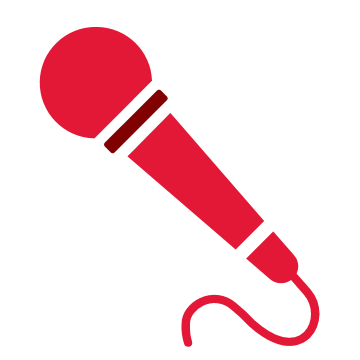 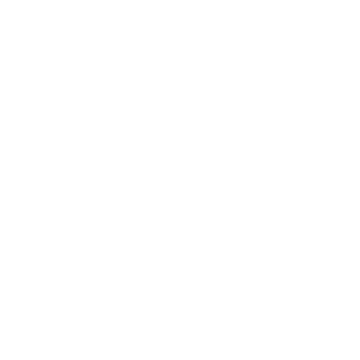 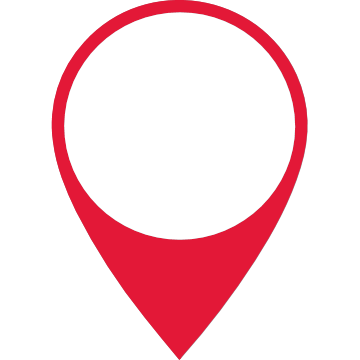 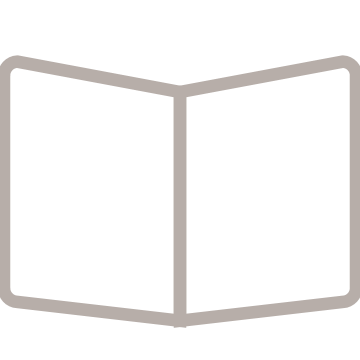 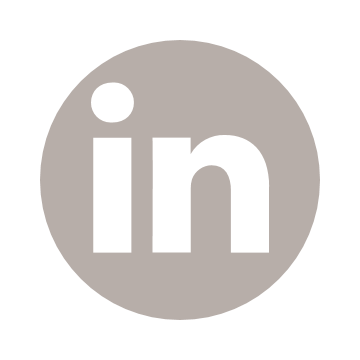 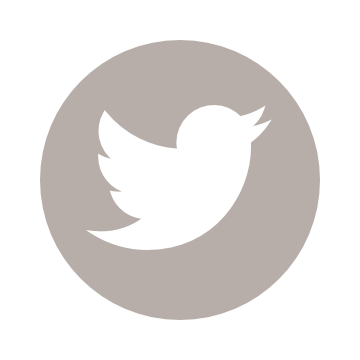 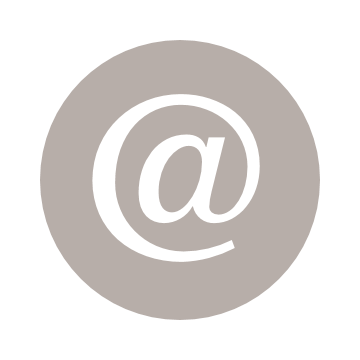 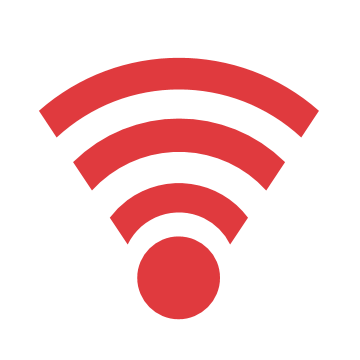 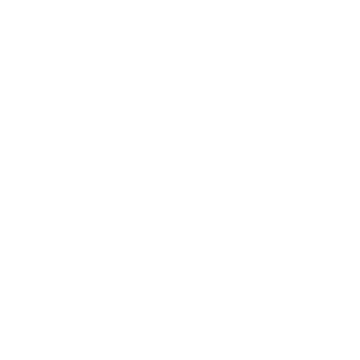 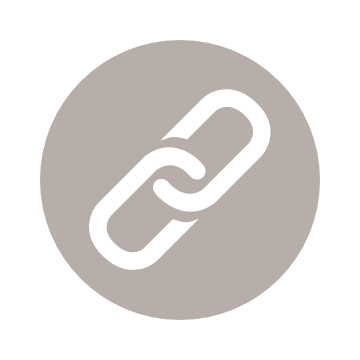 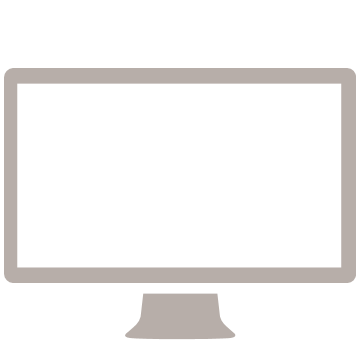 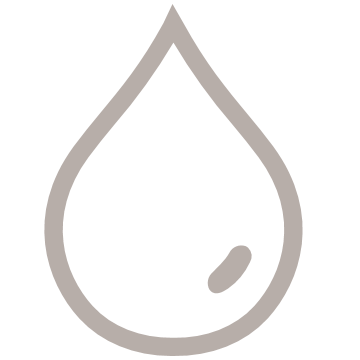 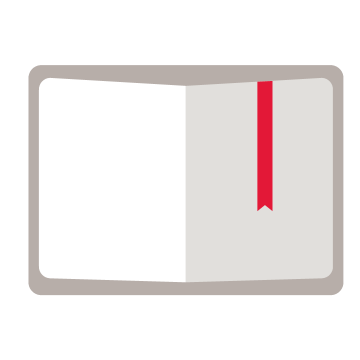 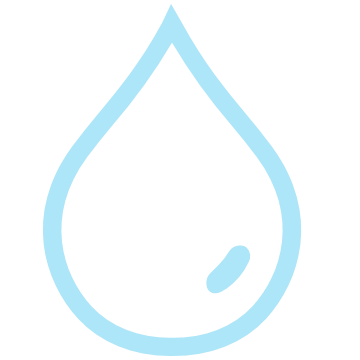 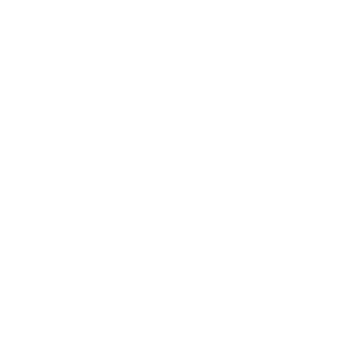 67
York University Brand Assets
York University Brand Emblems – Red
Copy and paste any emblem to use on other slides.
You can use these emblems to provide another element for expression – from embellishing design to wayfinding to action items.
The emblems have specific gestures and meanings that are to be consciously used to visually support York’s key messaging, tone and voice. And, therefore, should only appear in York U red or white. See Section 4 of the Full Brand Standards at the Brand website.
They are not to be used to create or imply a logo in order to protect brand integrity. However, they may be used as icons or in information graphics.
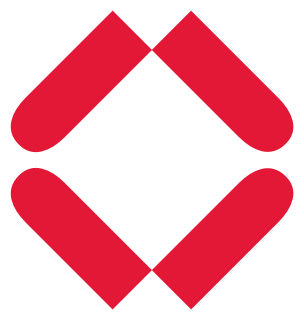 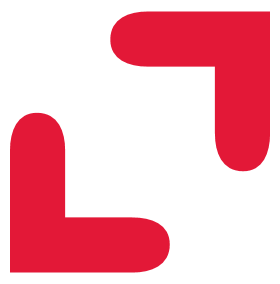 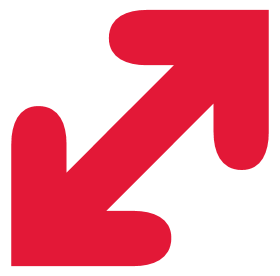 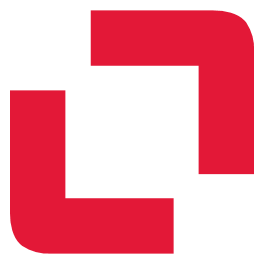 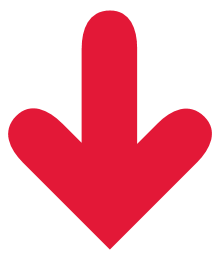 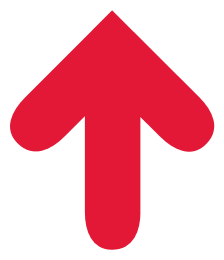 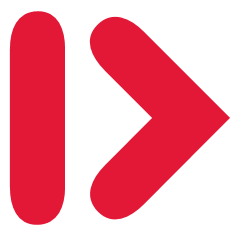 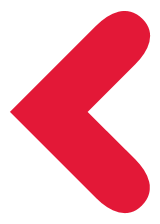 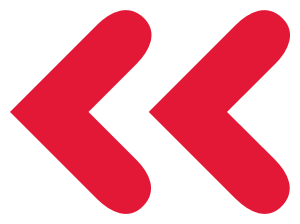 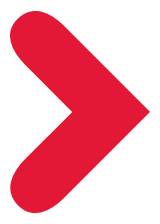 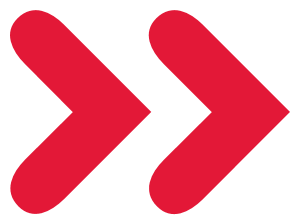 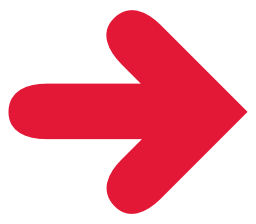 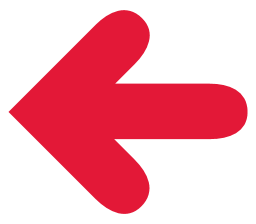 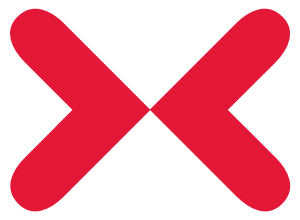 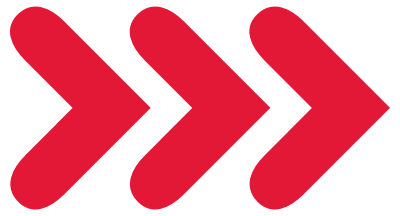 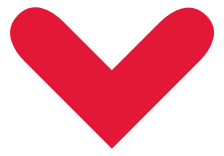 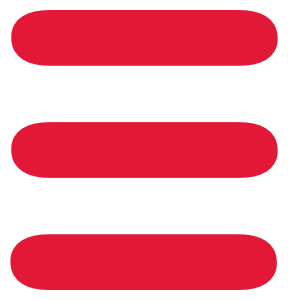 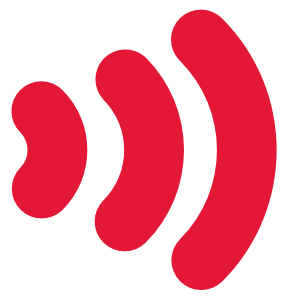 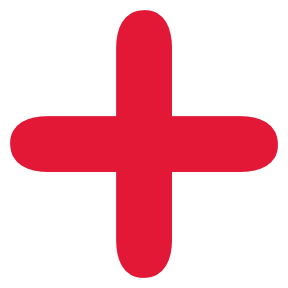 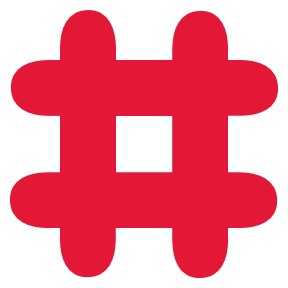 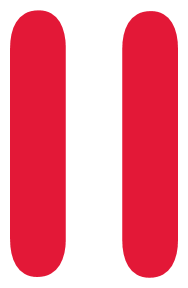 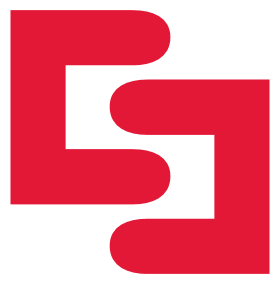 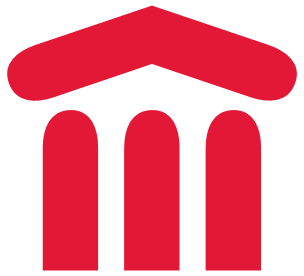 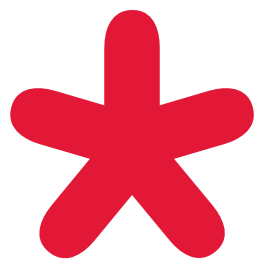 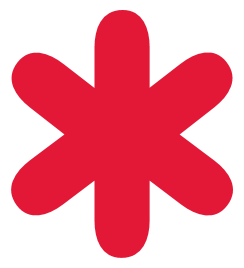 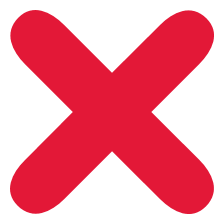 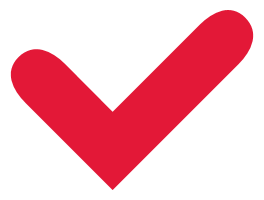 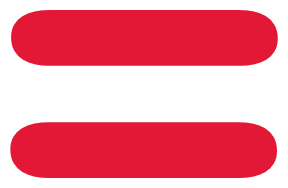 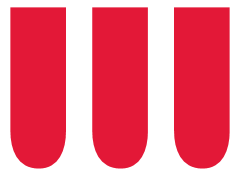 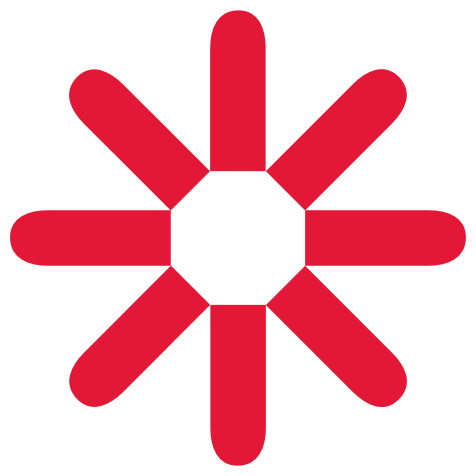 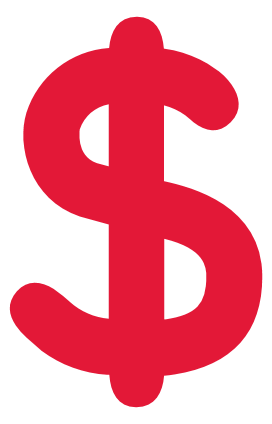 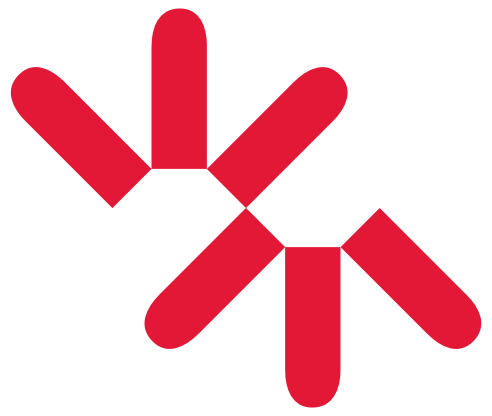 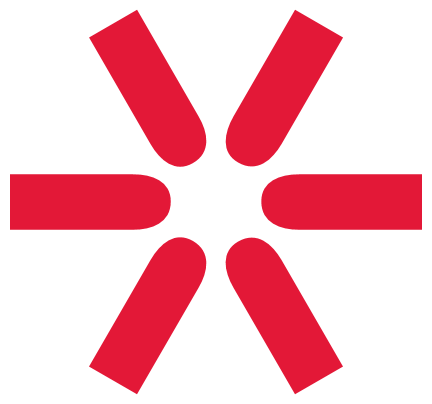 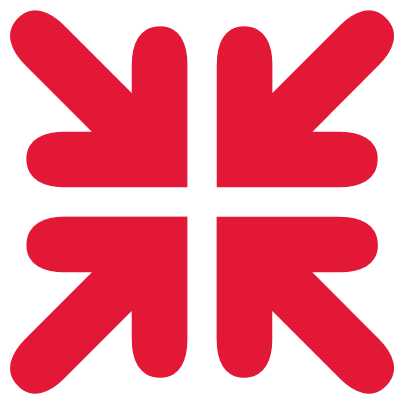 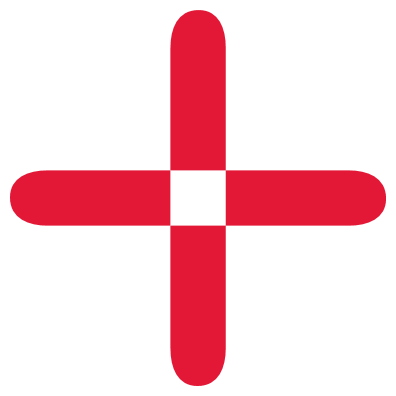 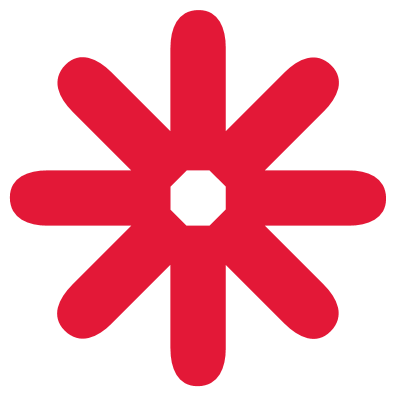 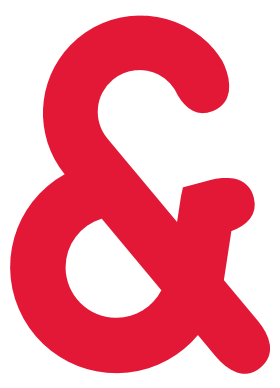 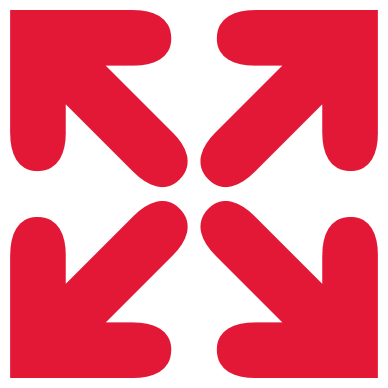 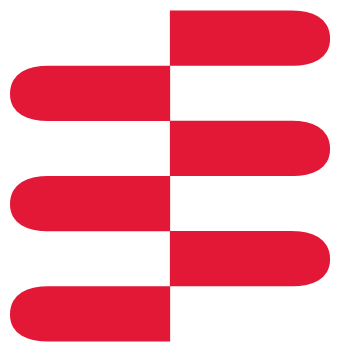 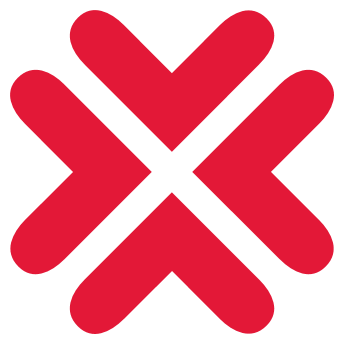 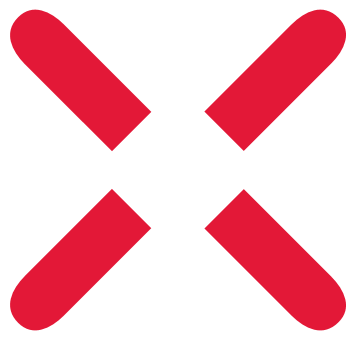 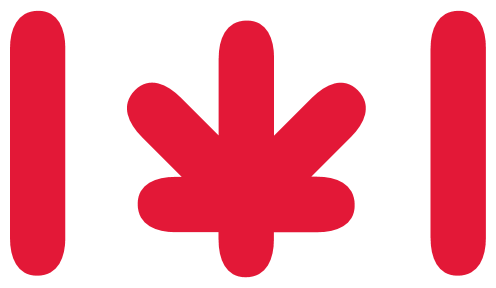 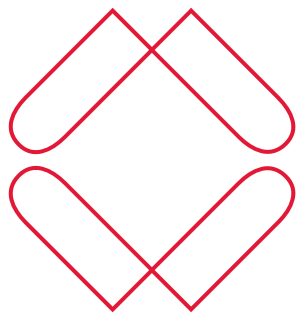 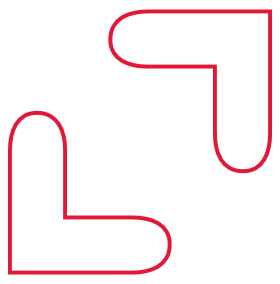 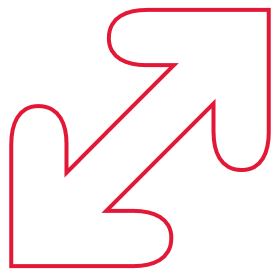 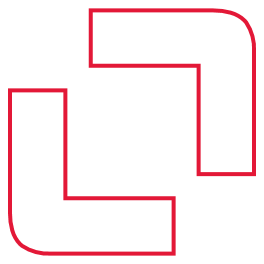 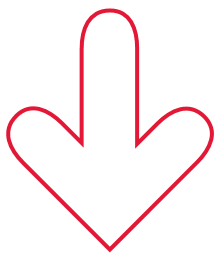 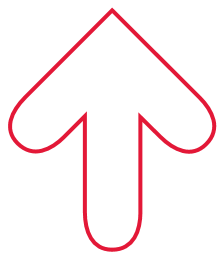 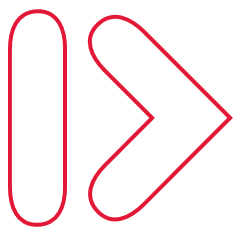 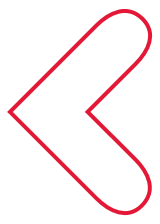 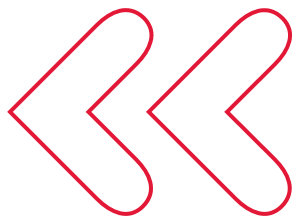 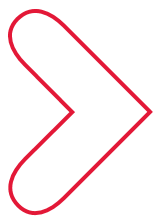 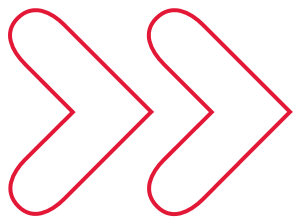 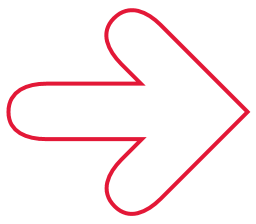 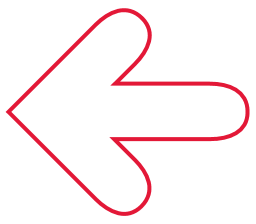 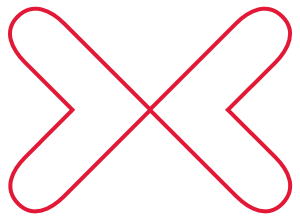 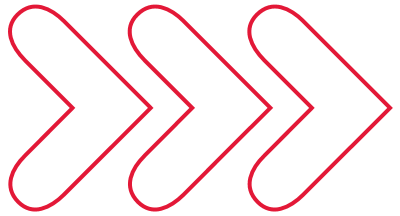 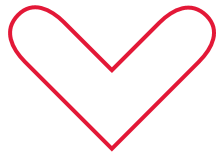 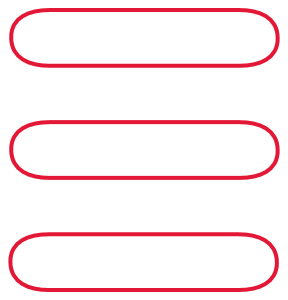 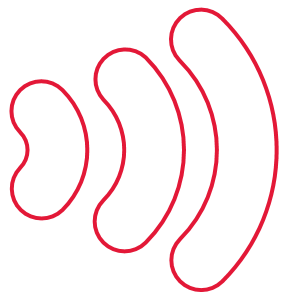 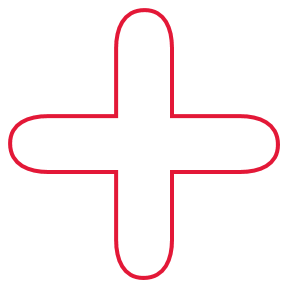 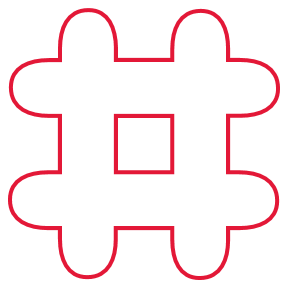 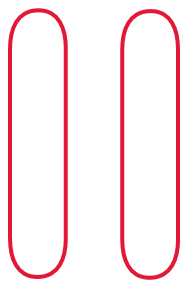 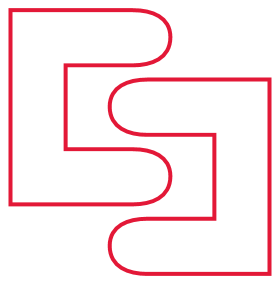 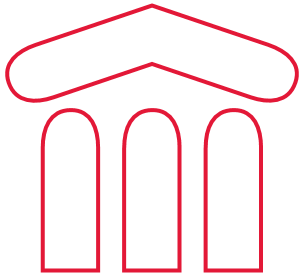 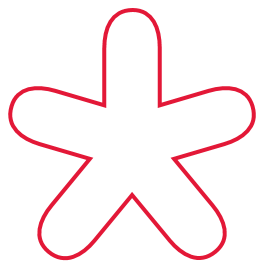 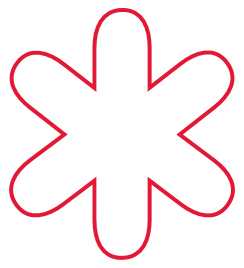 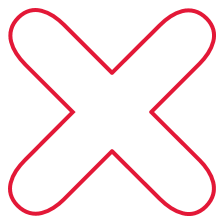 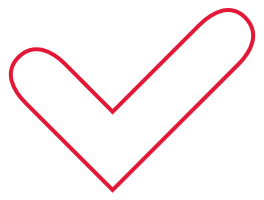 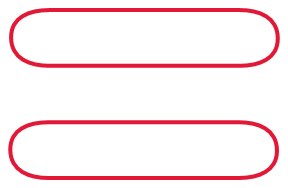 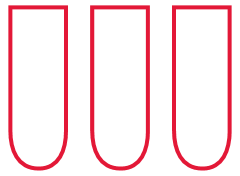 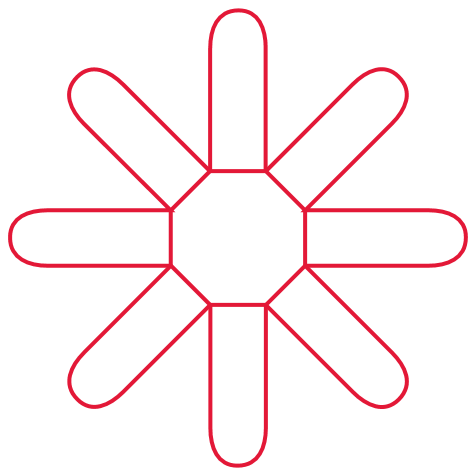 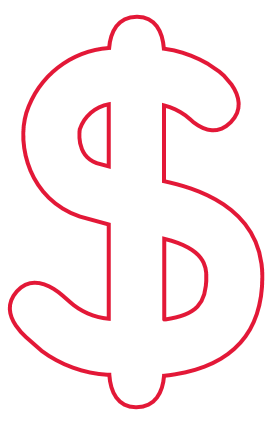 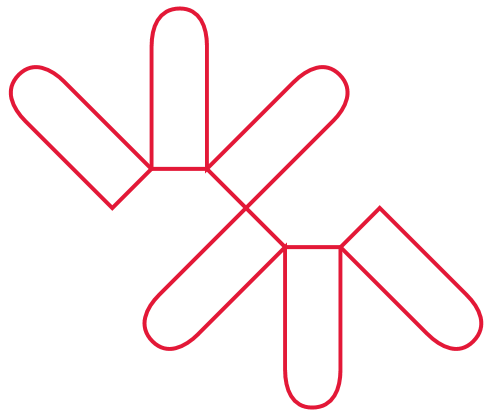 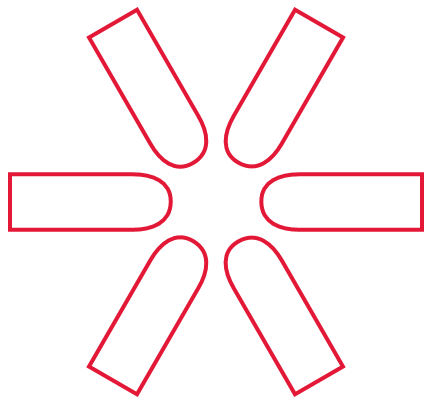 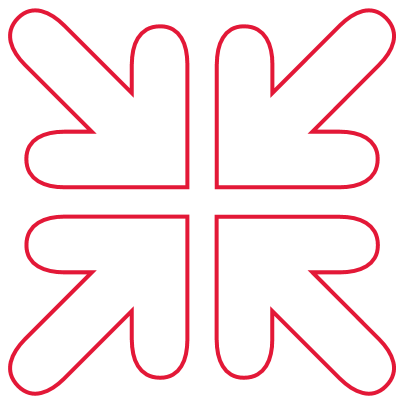 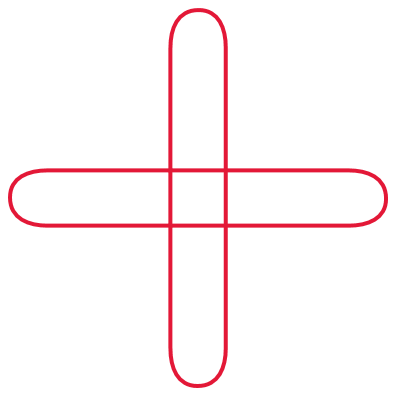 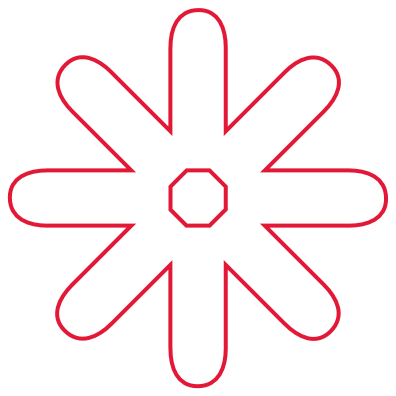 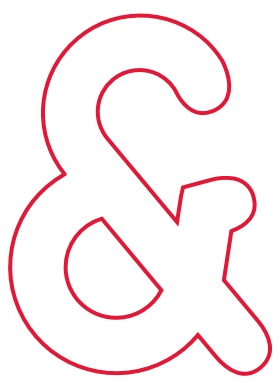 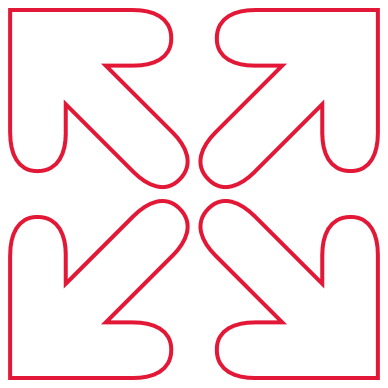 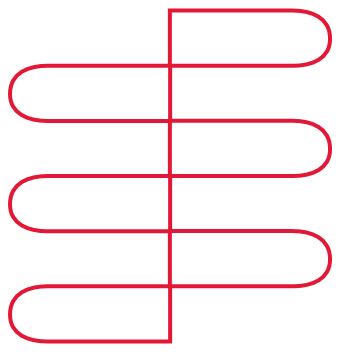 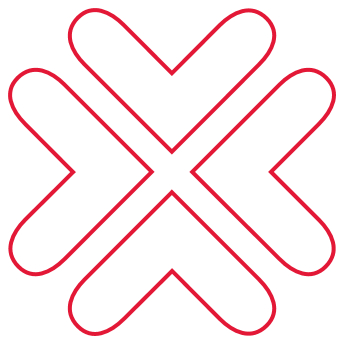 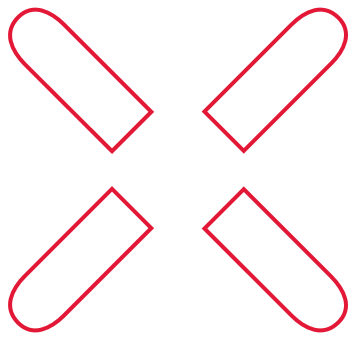 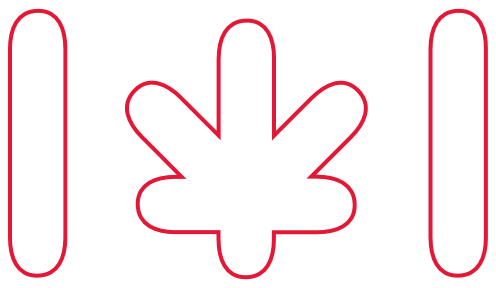 68
York University Brand Assets
York University Brand Emblems – White
Copy and paste any emblem to use on other slides.
You can use these emblems to provide another element for expression – from embellishing design to wayfinding to action items.
The emblems have specific gestures and meanings that are to be consciously used to visually support York’s key messaging, tone and voice. And, therefore, should only appear in York U red or white. See Section 4 of the Full Brand Standards at the Brand website.
They are not to be used to create or imply a logo in order to protect brand integrity. However, they may be used as icons or in information graphics.
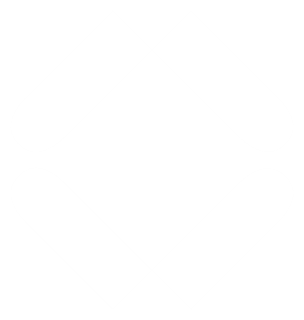 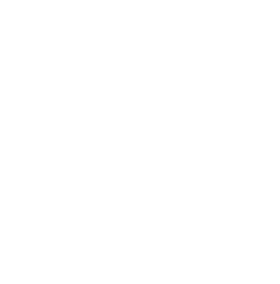 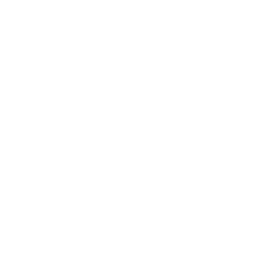 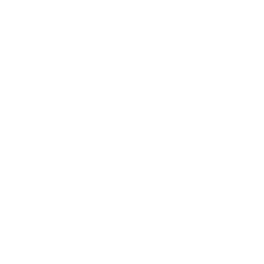 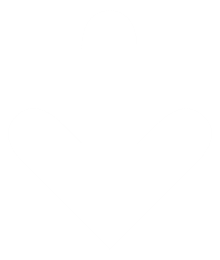 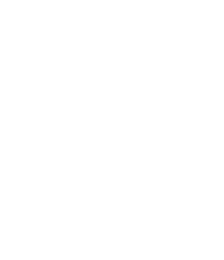 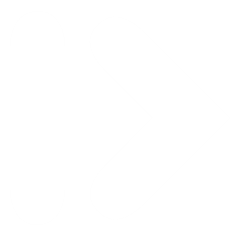 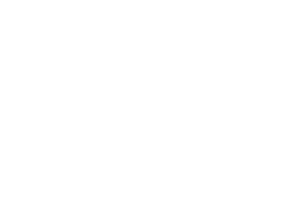 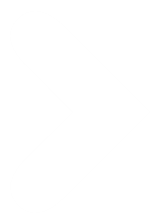 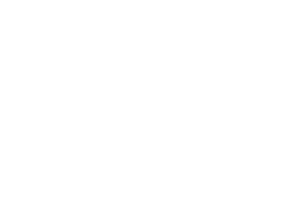 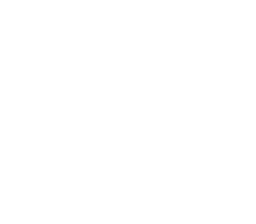 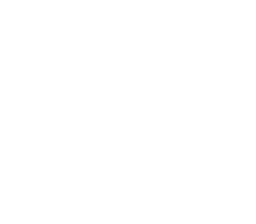 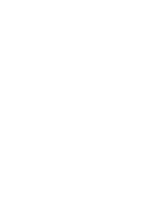 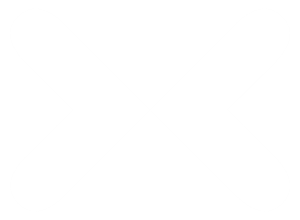 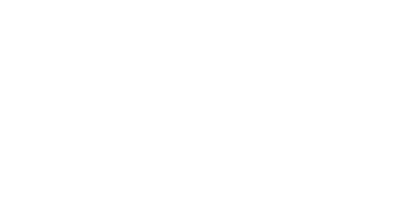 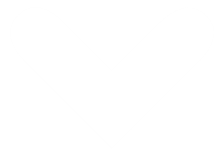 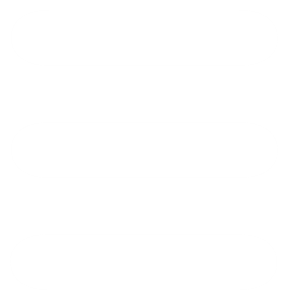 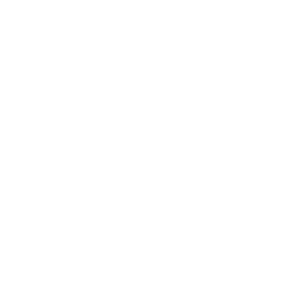 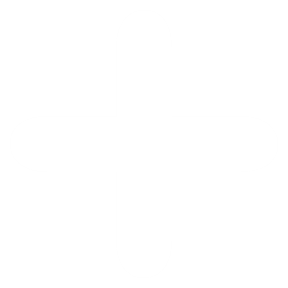 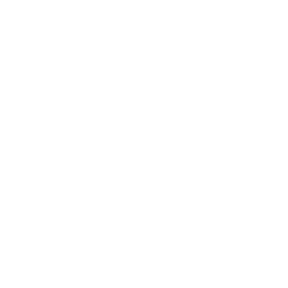 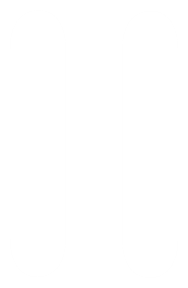 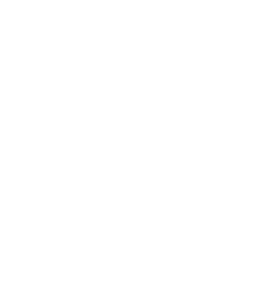 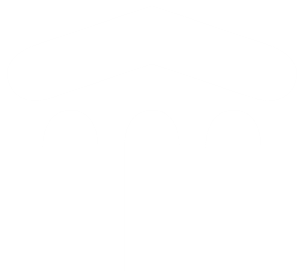 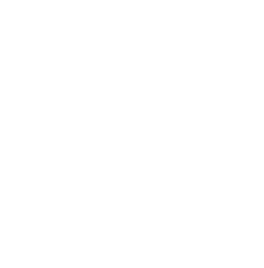 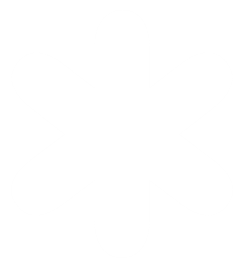 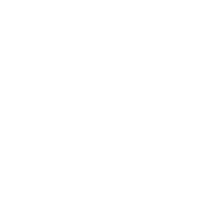 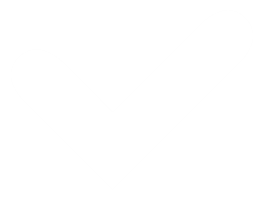 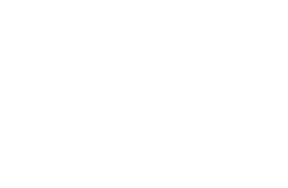 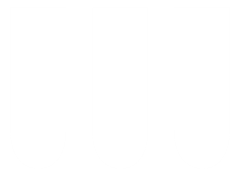 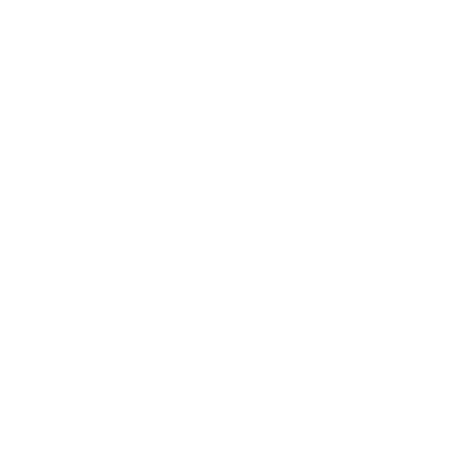 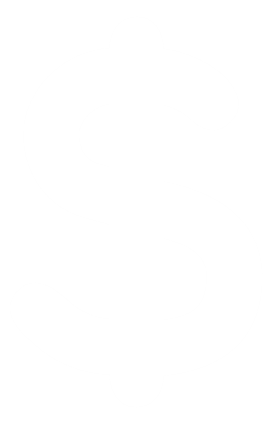 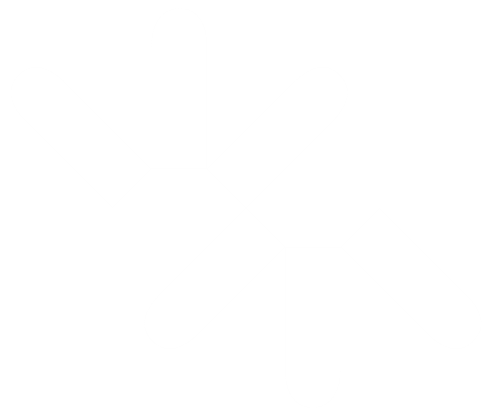 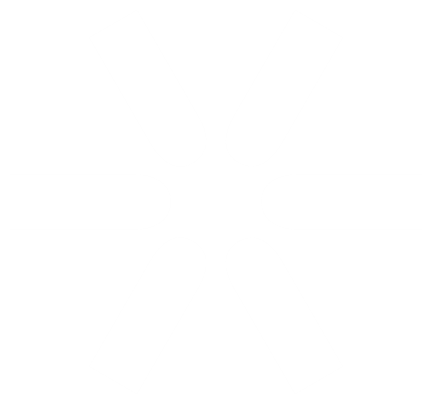 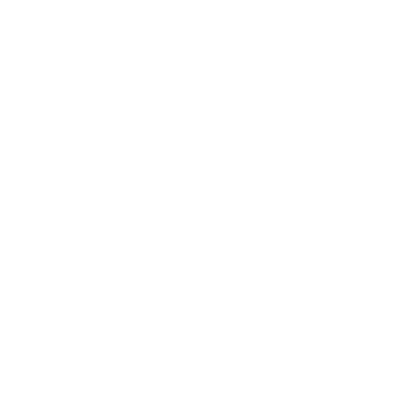 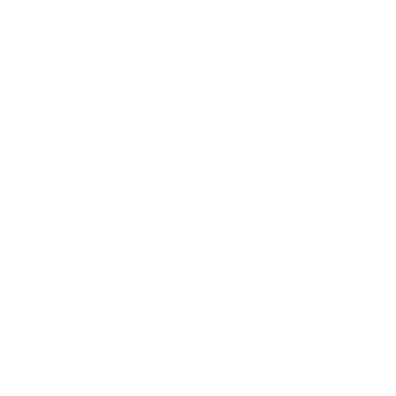 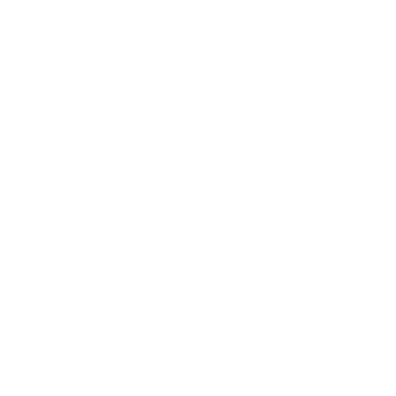 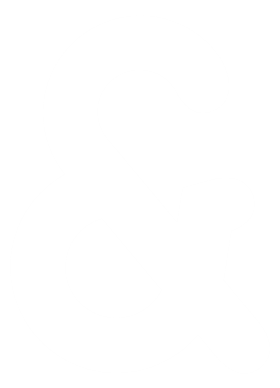 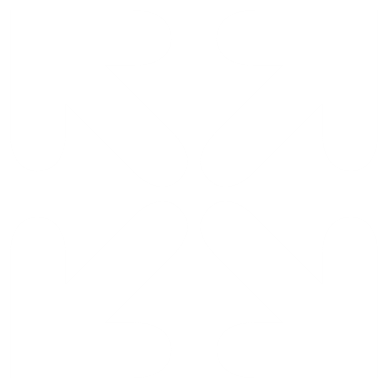 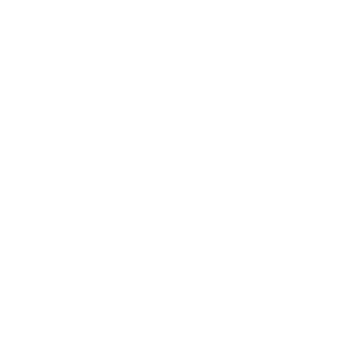 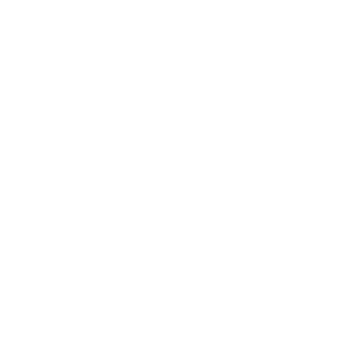 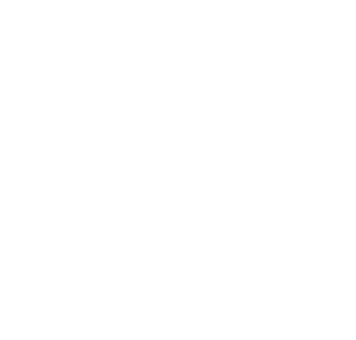 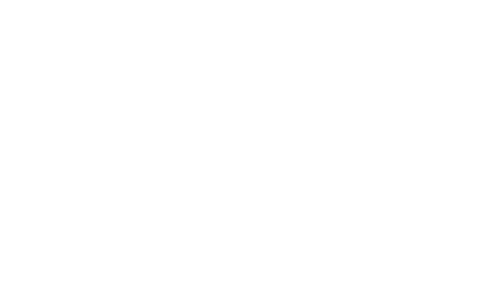 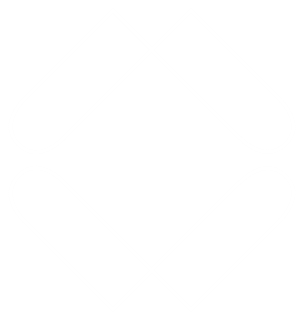 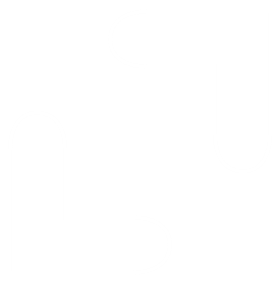 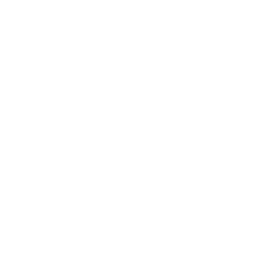 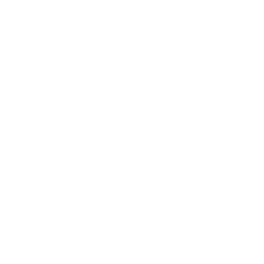 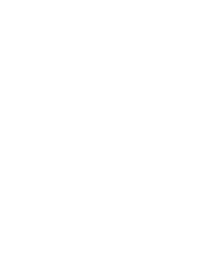 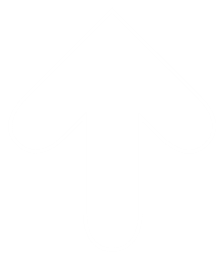 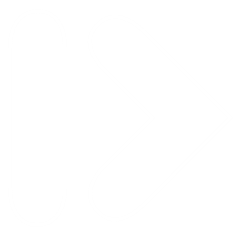 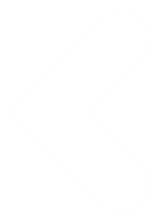 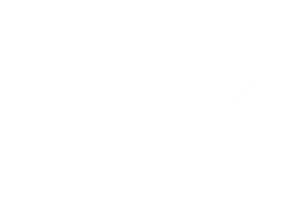 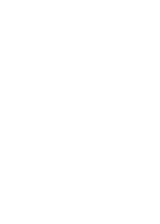 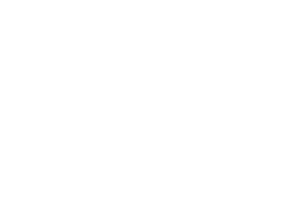 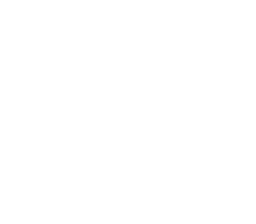 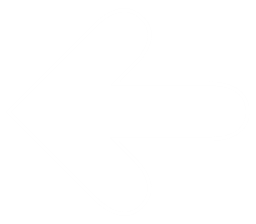 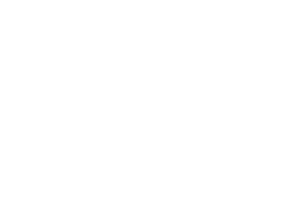 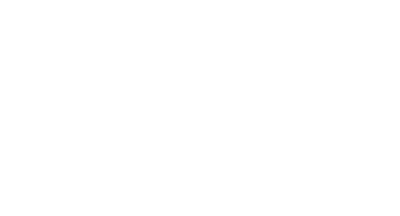 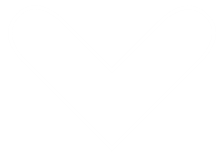 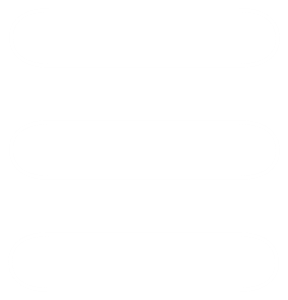 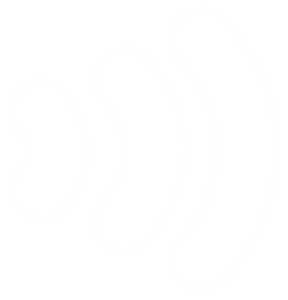 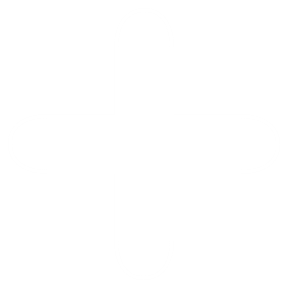 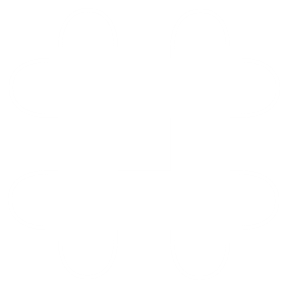 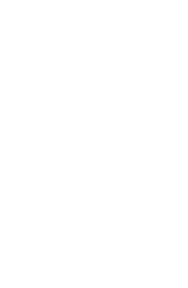 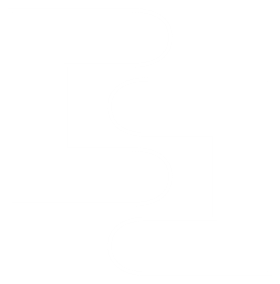 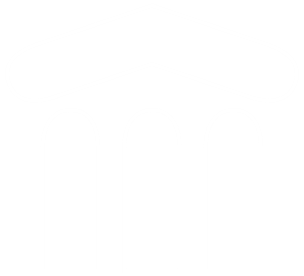 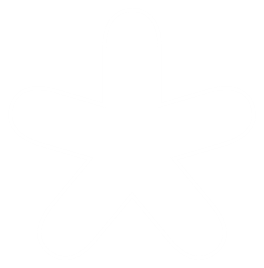 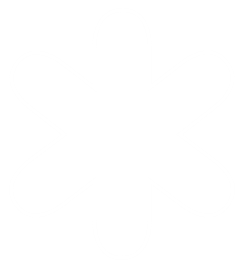 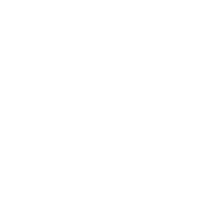 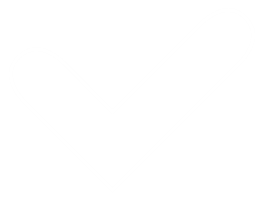 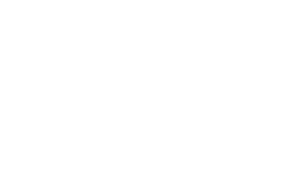 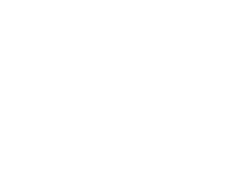 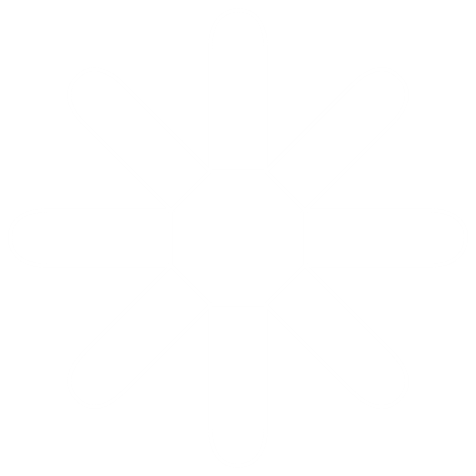 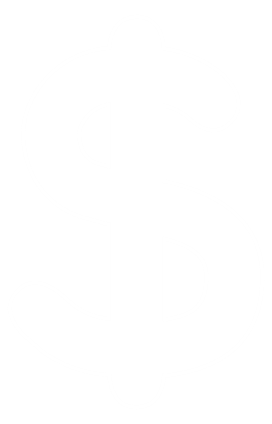 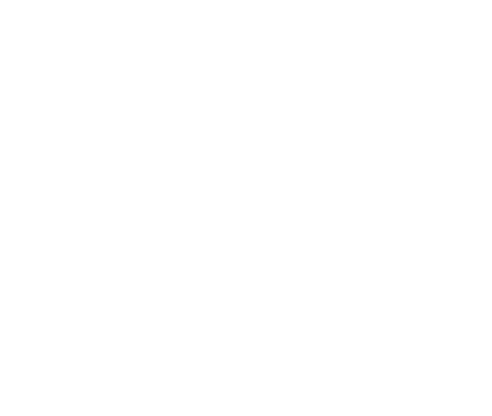 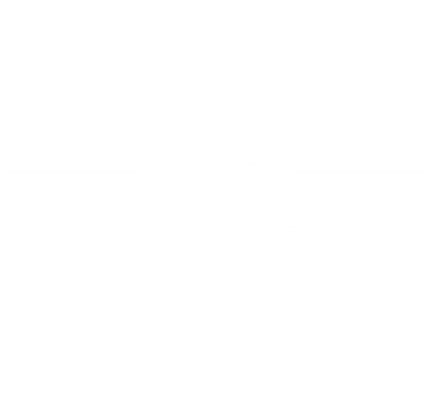 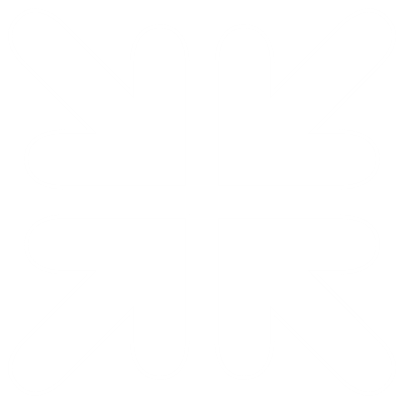 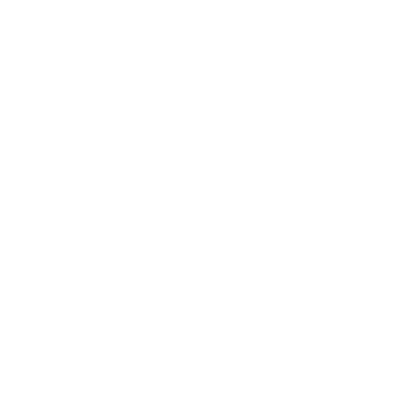 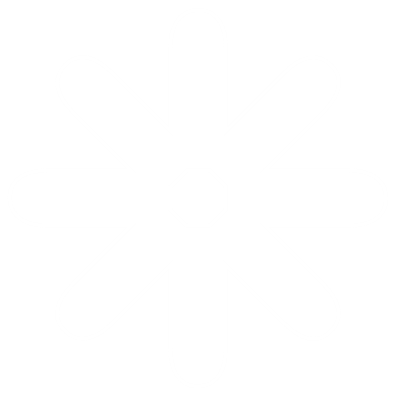 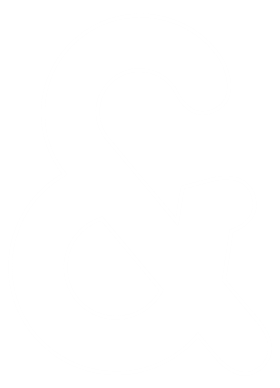 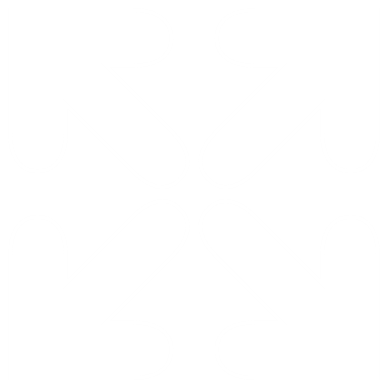 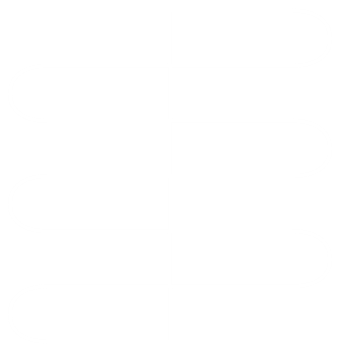 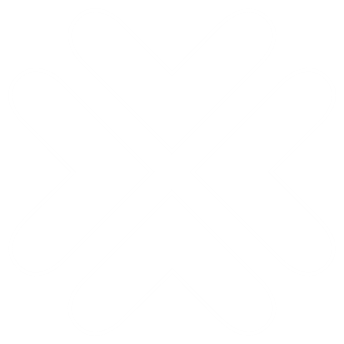 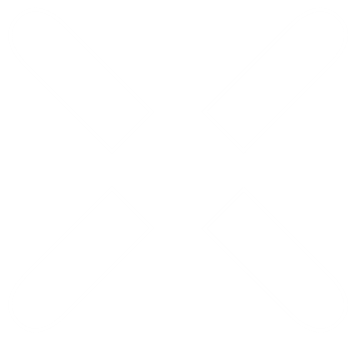 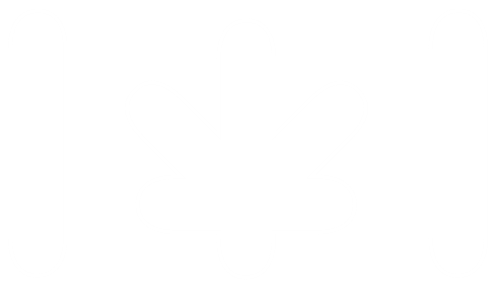 69
York University Brand Assets
Sample Execution of Emblems
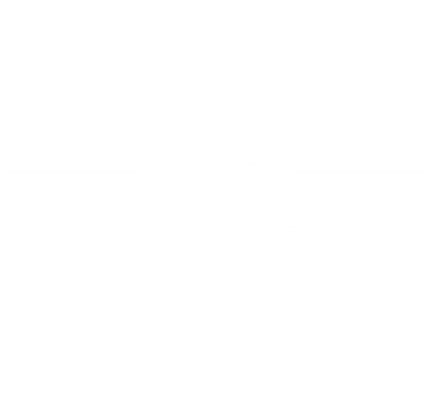 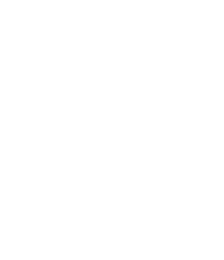 Lorem ipsum dolor sit amet, consectetuer adipiscing elit. Maecenas porttitor congue massa. Fusce posuere, magna sed pulvinar ultricies, purus lectus malesuada libero, sit amet commodo magna eros quis urna.
Nunc viverra imperdiet enim. Fusce est. Vivamus a tellus. Pellentesque habitant morbi tristique senectus et netus et malesuada fames ac turpis egestas. Proin pharetra nonummy pede. Mauris et orci. Lorem ipsum dolor sit amet, consectetuer adipiscing elit. Maecenas porttitor congue massa. Fusce posuere, magna sed pulvinar ultricies, purus lectus malesuada libero, sit amet commodo magna eros quis urna. Nunc viverra imperdiet enim. Fusce est. Vivamus a tellus. Pellentesque habitant morbi tristique senectus et netus et malesuada fames ac turpis egestas. Proin pharetra nonummy pede.
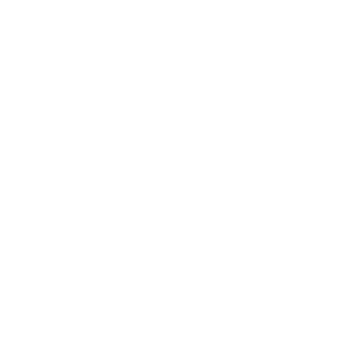 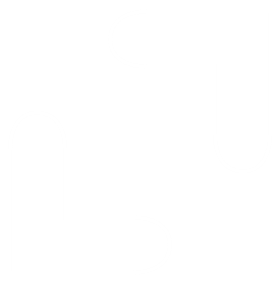 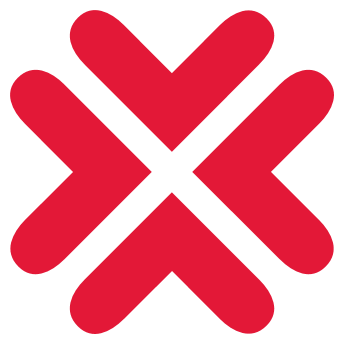 70
Customizable World Map for Highlighting and Recoloring
Countries named in selection pane
The Selection Pane is found on the Home ribbon > Select menu > Selection pane, in the Editing group (PC) or Home ribbon > Arrange > Selection pane (MAC)
To highlight another country, open the Selection pane, click on the name of the country, and use Shape Format > Shape Fill to recolour it.
71
York University Brand Assets